Entstehung von DoppelschattenSchritt für Schritt erklärt
Michael Barth
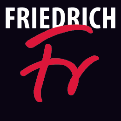 © FRIEDRICH VERLAG I Unterricht Physik I 170 I 2019
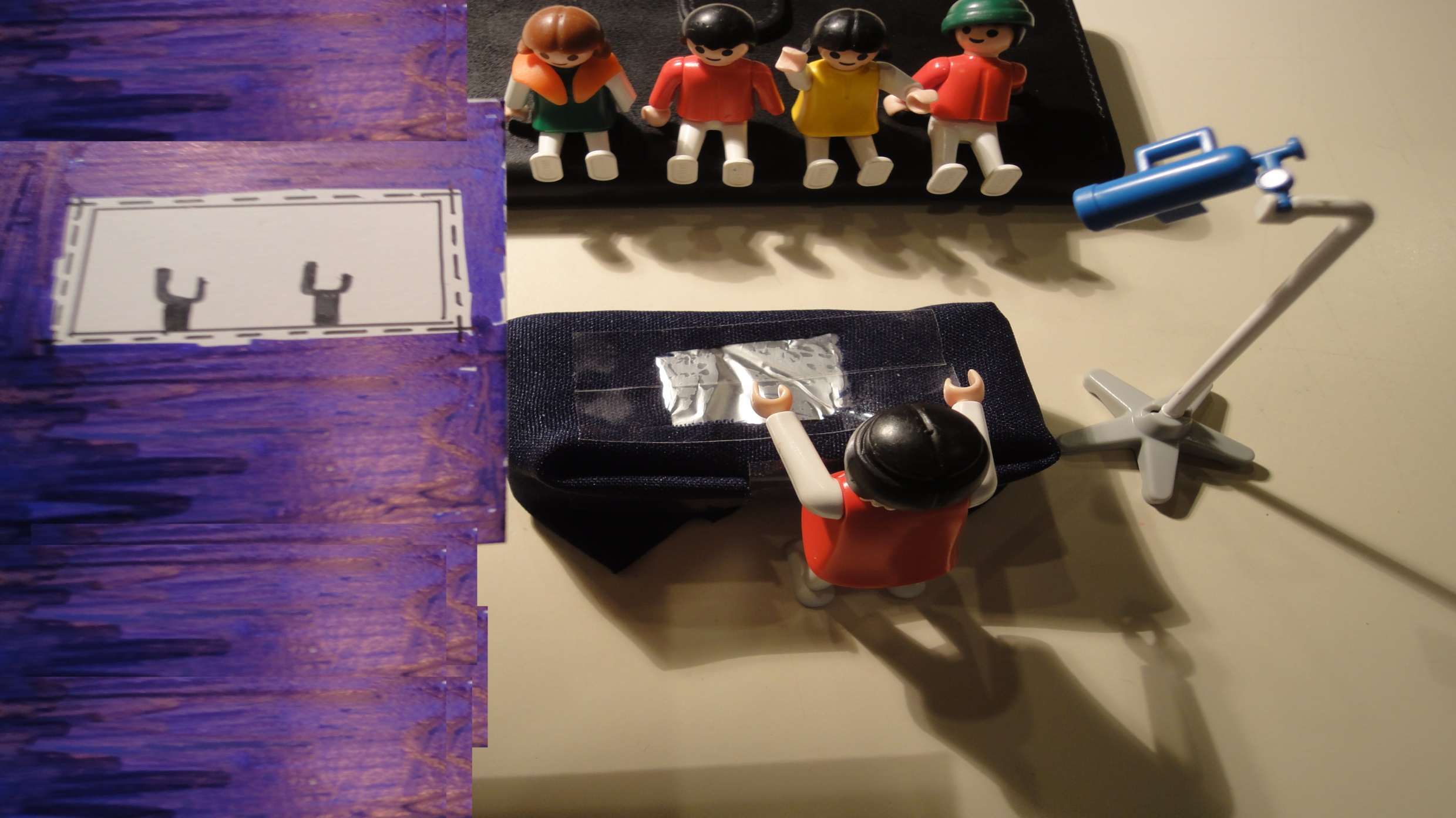 Der Aufbau
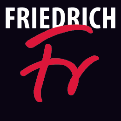 Foto: Michael Barth
© FRIEDRICH VERLAG I Unterricht Physik I 170 I 2019
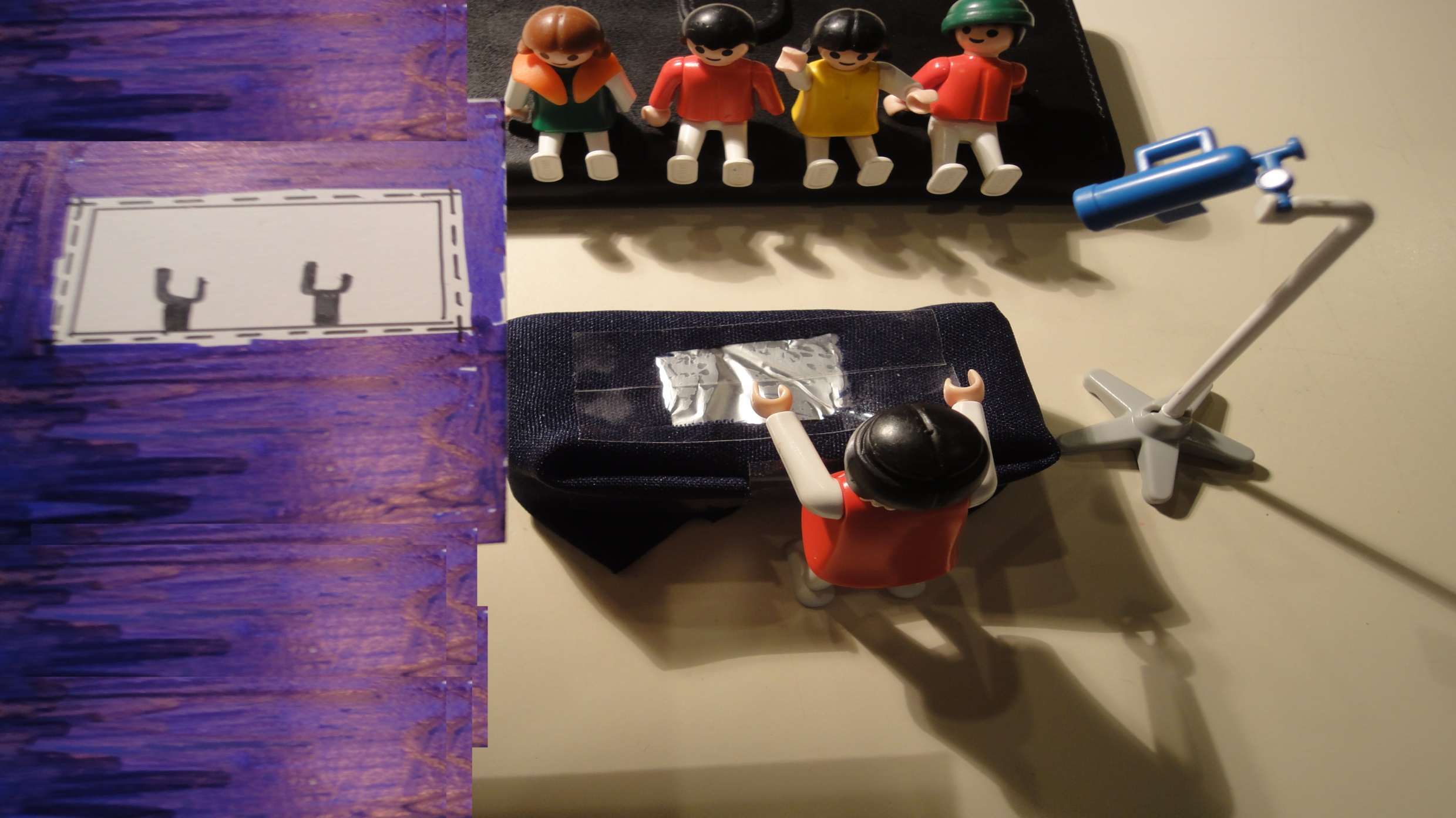 Lichtführung: Die rechte Hand ist  außerhalb des Lichtkegels
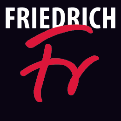 Foto: Michael Barth
© FRIEDRICH VERLAG I Unterricht Physik I 170 I 2019
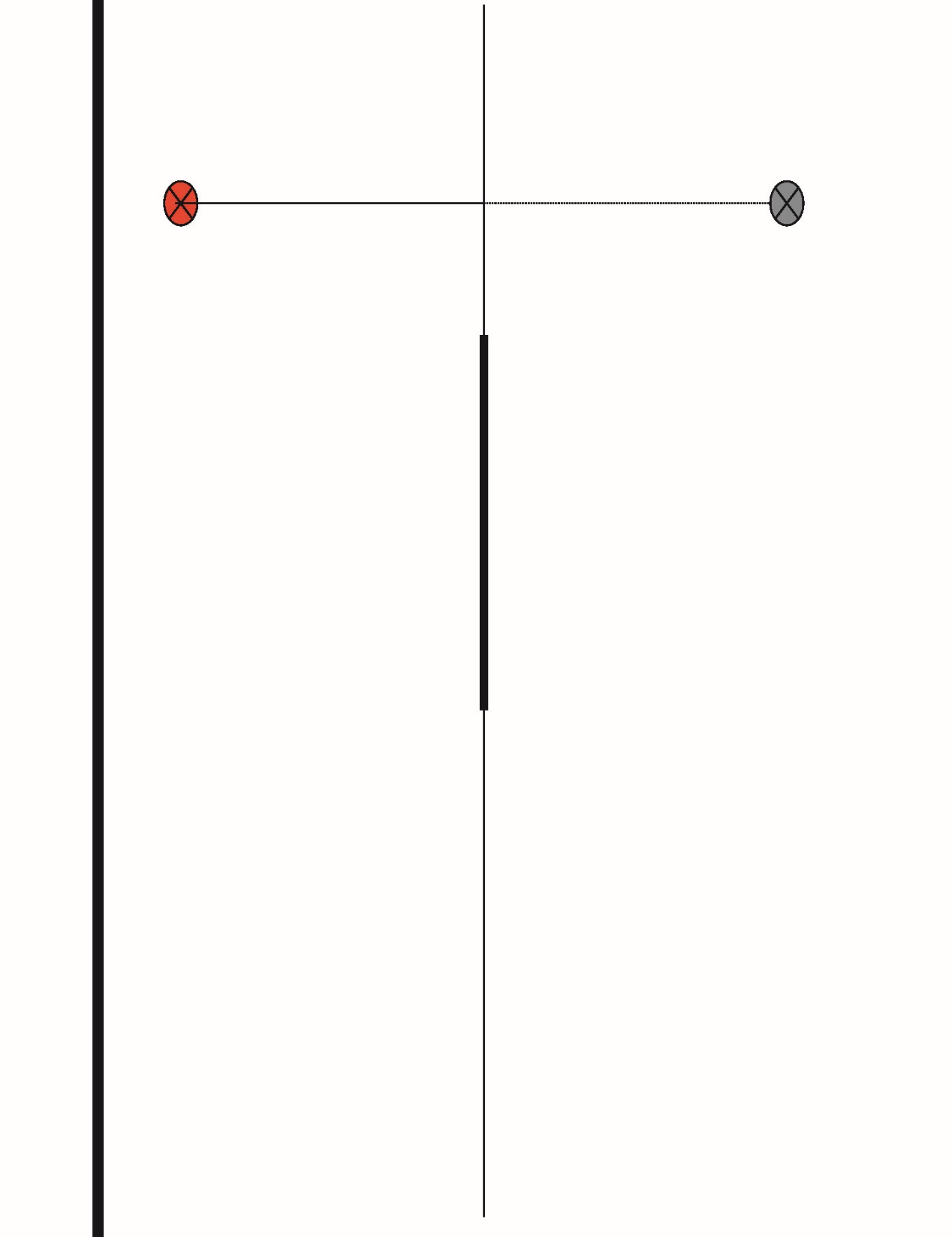 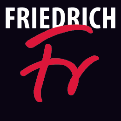 Zeichnung: Michael Barth
© FRIEDRICH VERLAG I Unterricht Physik I 170 I 2019
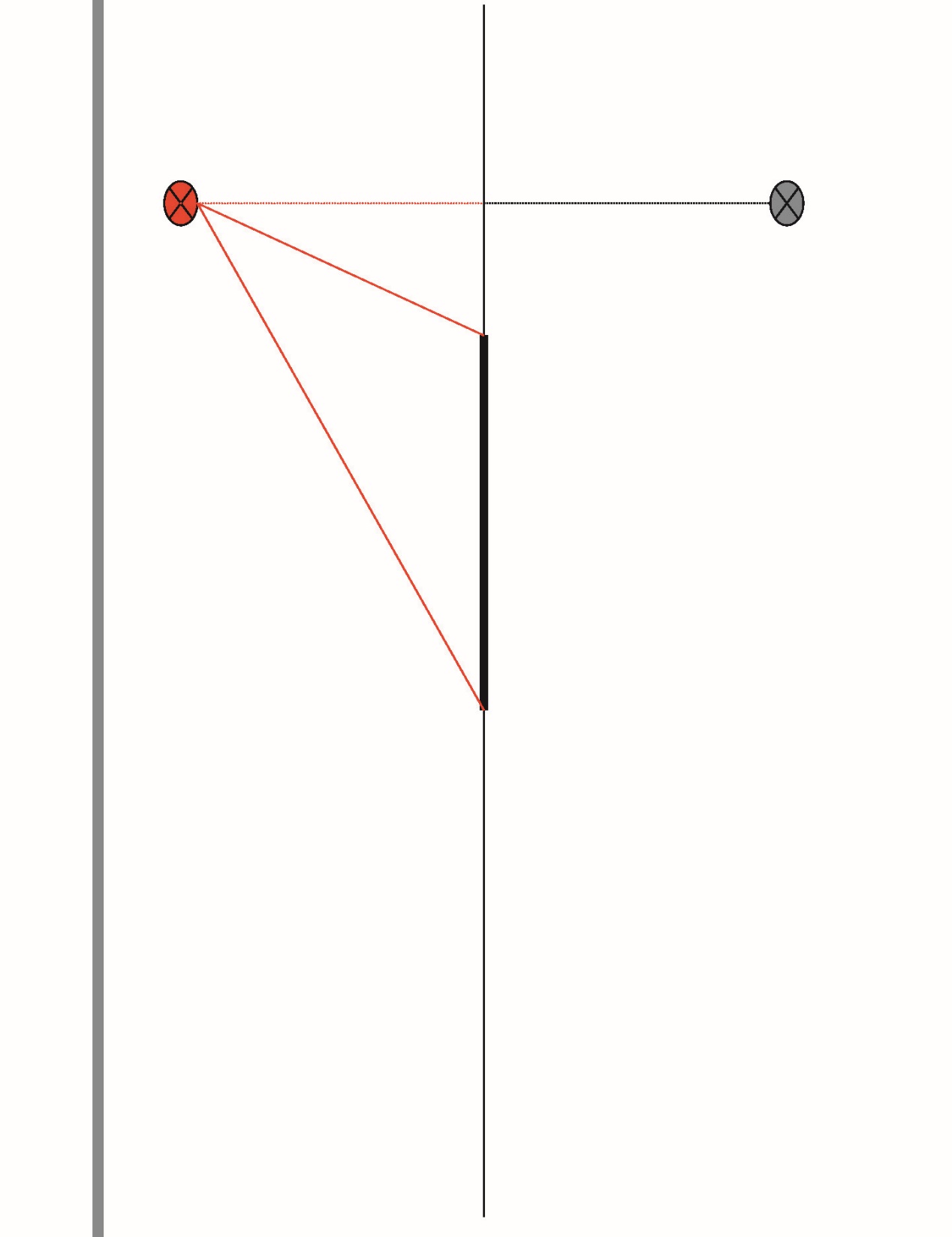 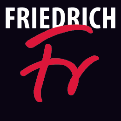 Zeichnung: Michael Barth
© FRIEDRICH VERLAG I Unterricht Physik I 170 I 2019
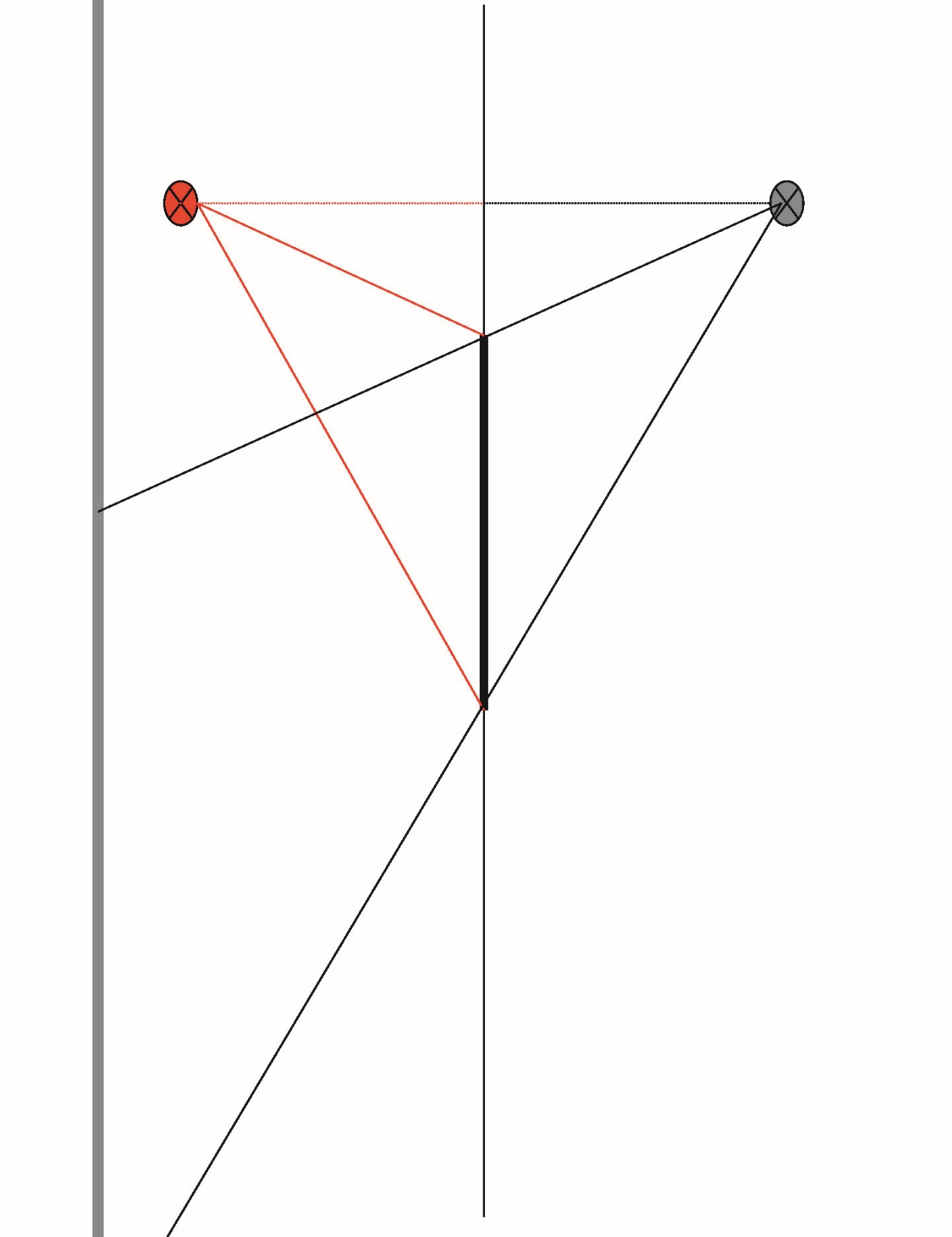 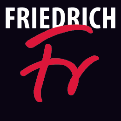 Zeichnung: Michael Barth
© FRIEDRICH VERLAG I Unterricht Physik I 170 I 2019
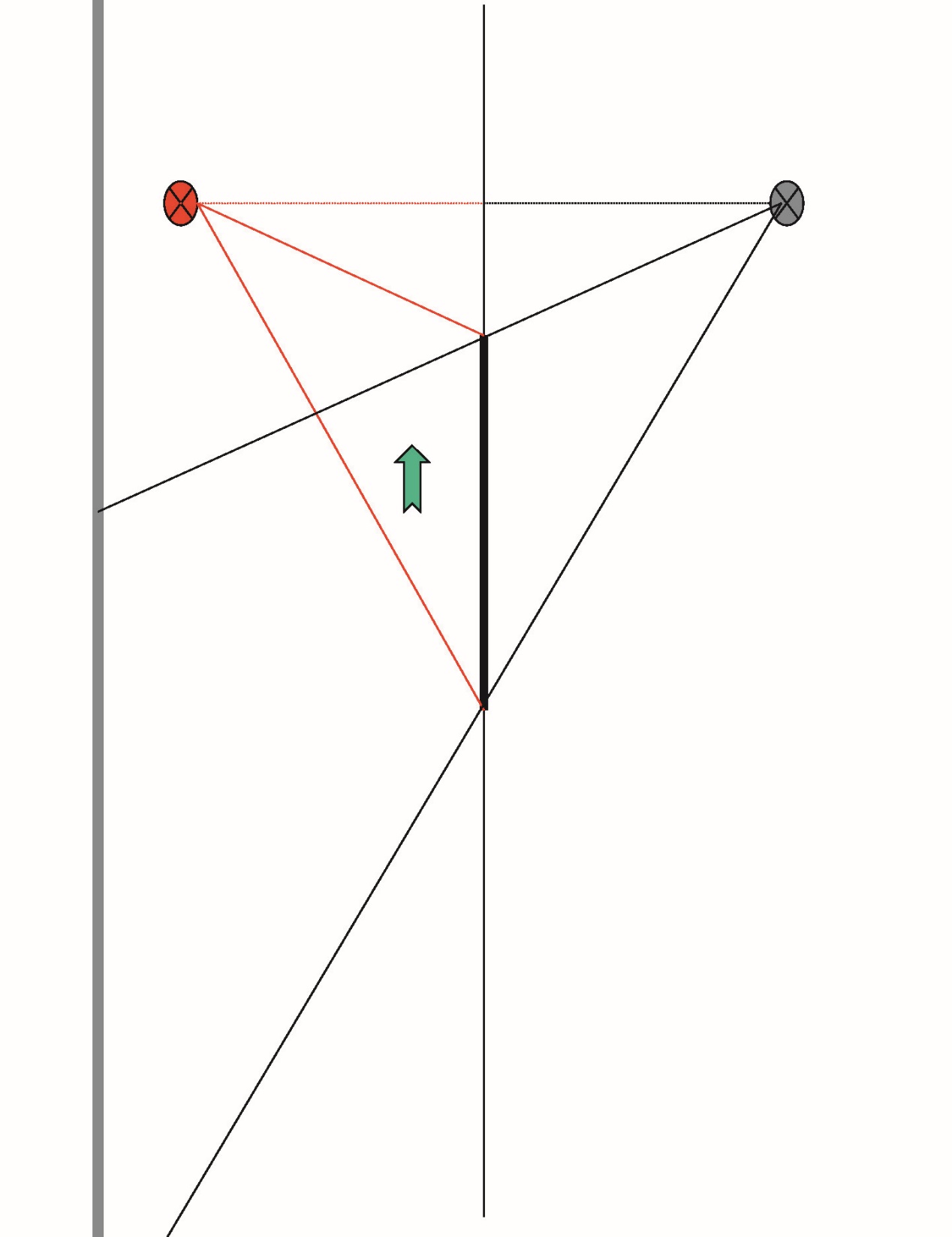 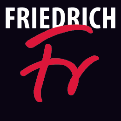 Zeichnung: Michael Barth
© FRIEDRICH VERLAG I Unterricht Physik I 170 I 2019
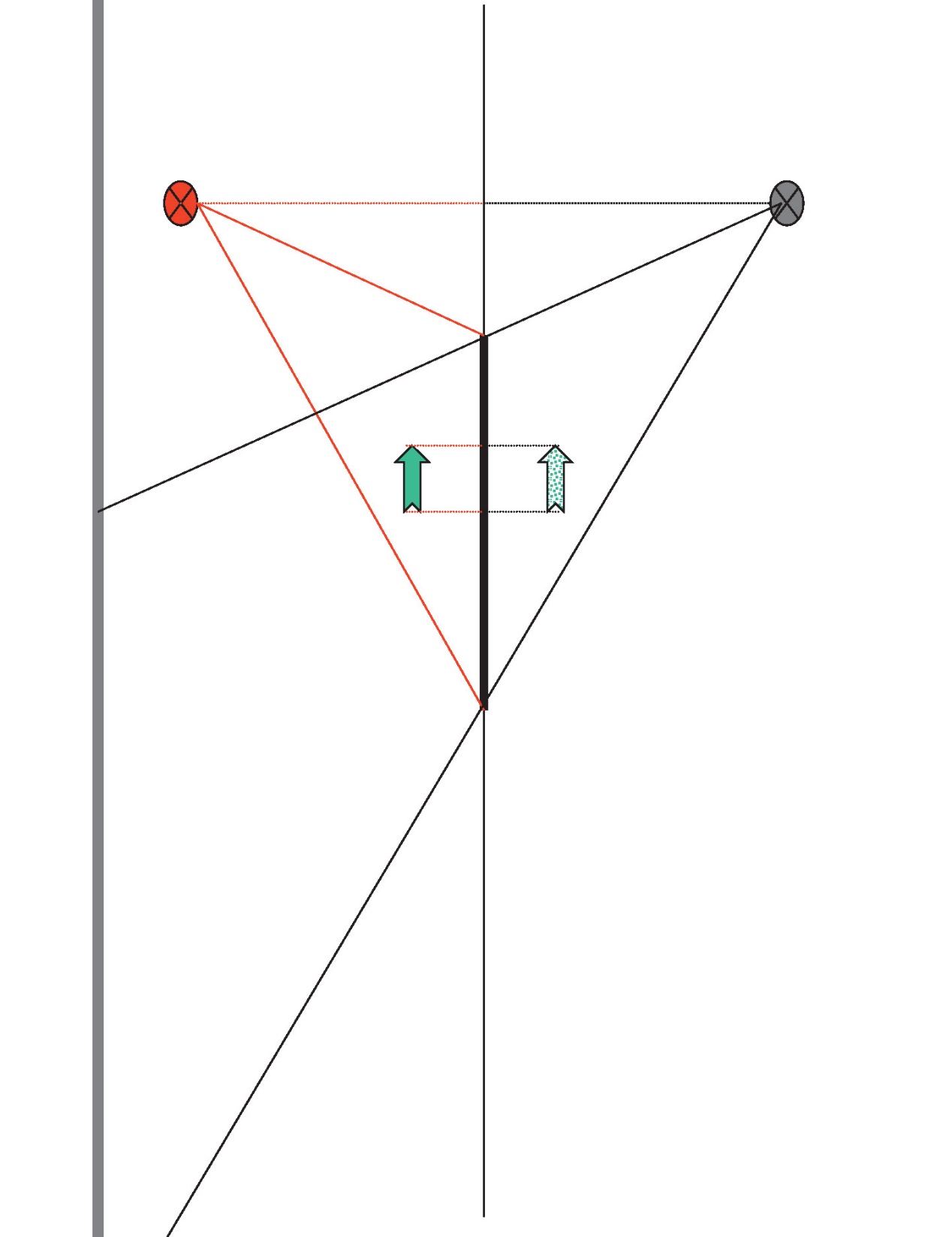 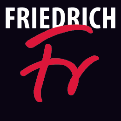 Zeichnung: Michael Barth
© FRIEDRICH VERLAG I Unterricht Physik I 170 I 2019
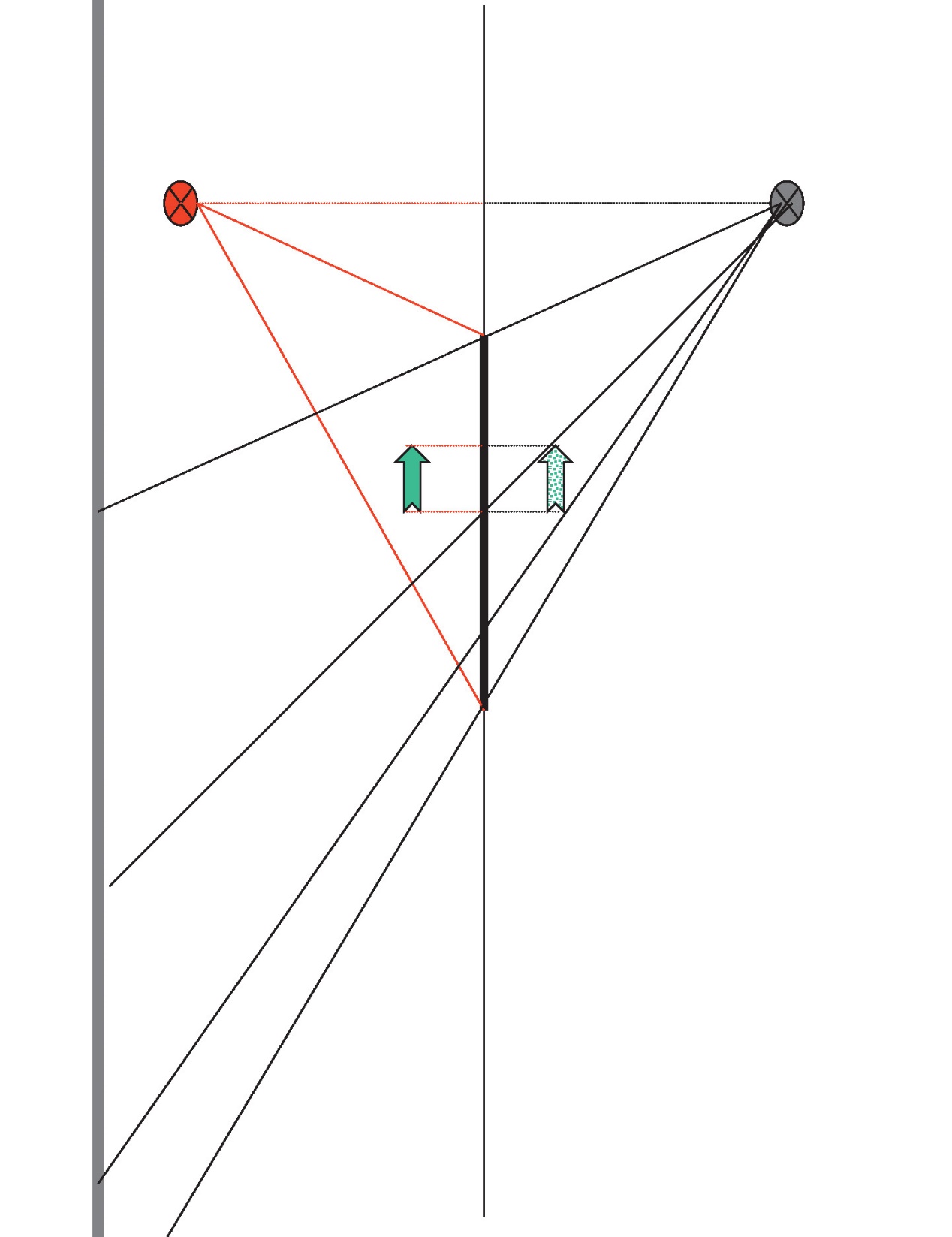 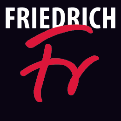 Zeichnung: Michael Barth
© FRIEDRICH VERLAG I Unterricht Physik I 170 I 2019
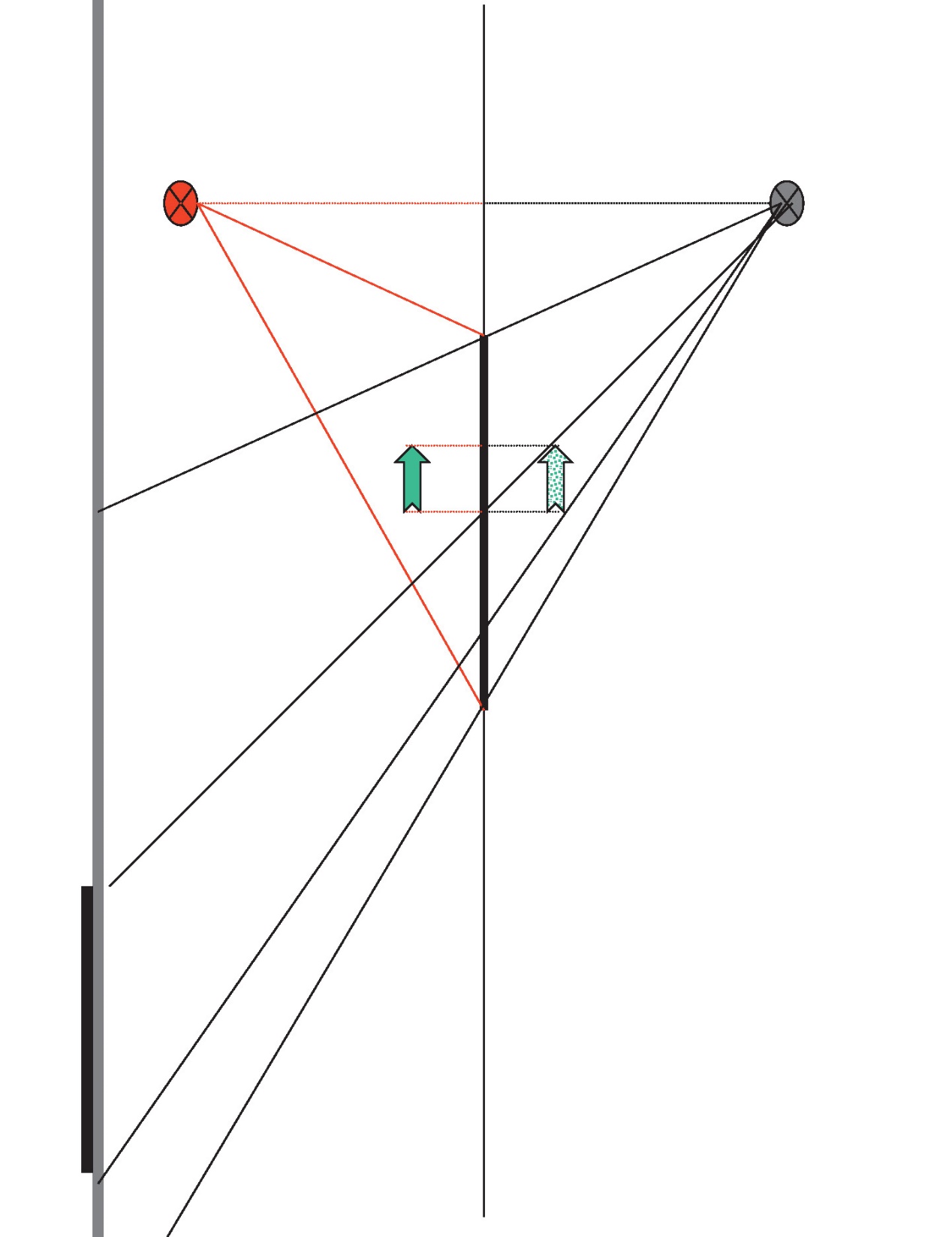 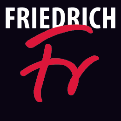 Zeichnung: Michael Barth
© FRIEDRICH VERLAG I Unterricht Physik I 170 I 2019
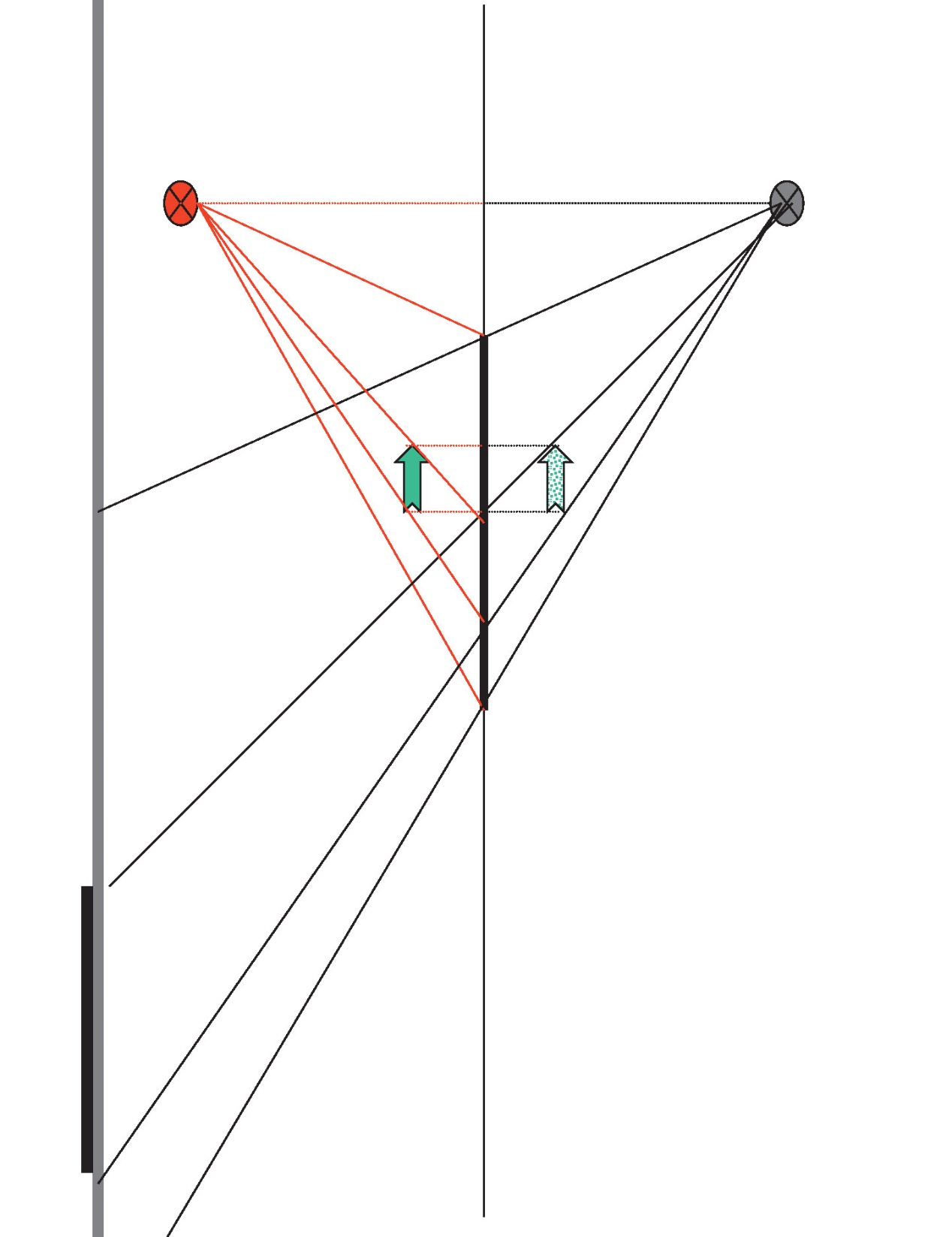 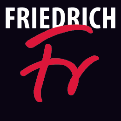 Zeichnung: Michael Barth
© FRIEDRICH VERLAG I Unterricht Physik I 170 I 2019
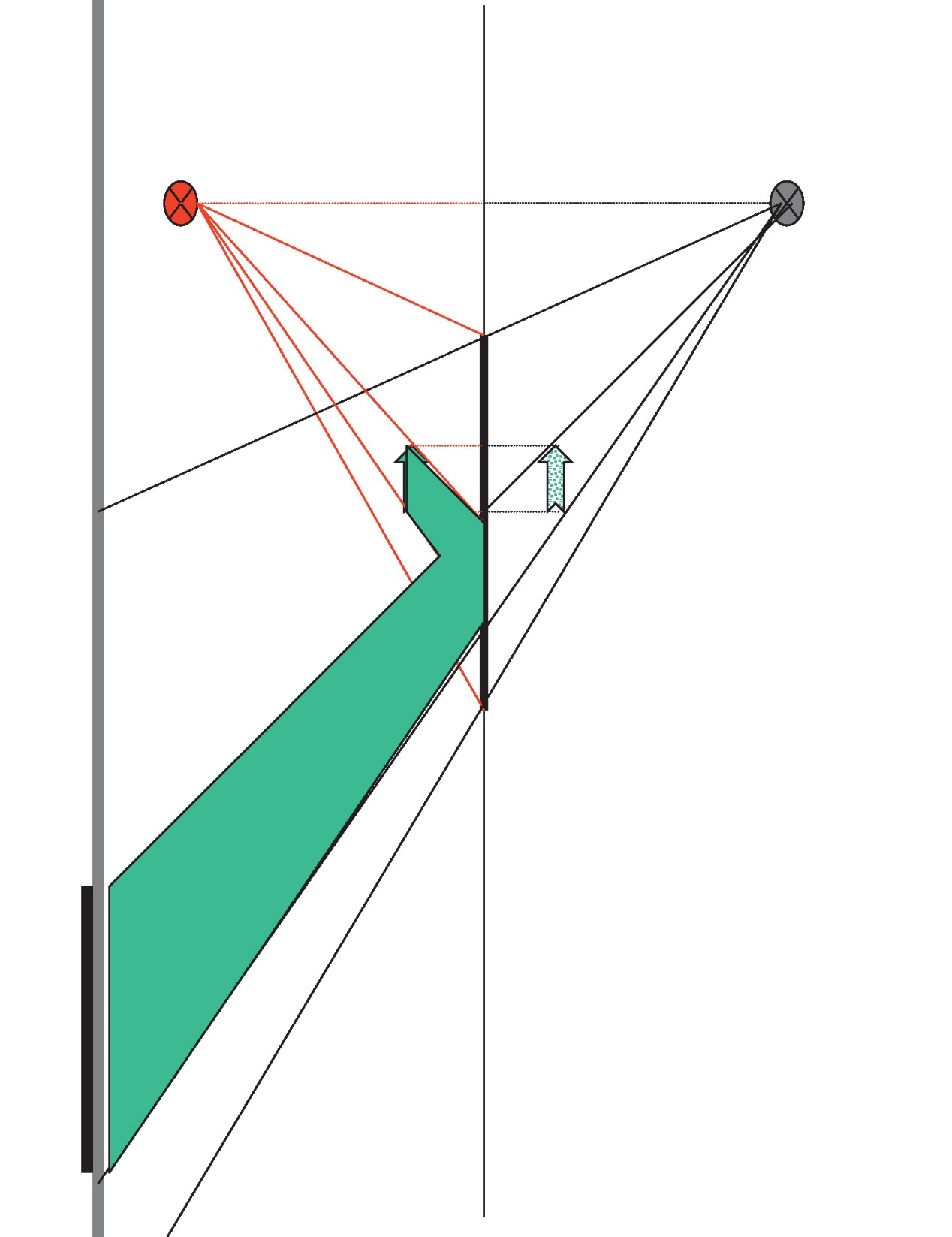 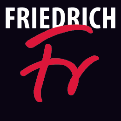 Zeichnung: Michael Barth
© FRIEDRICH VERLAG I Unterricht Physik I 170 I 2019
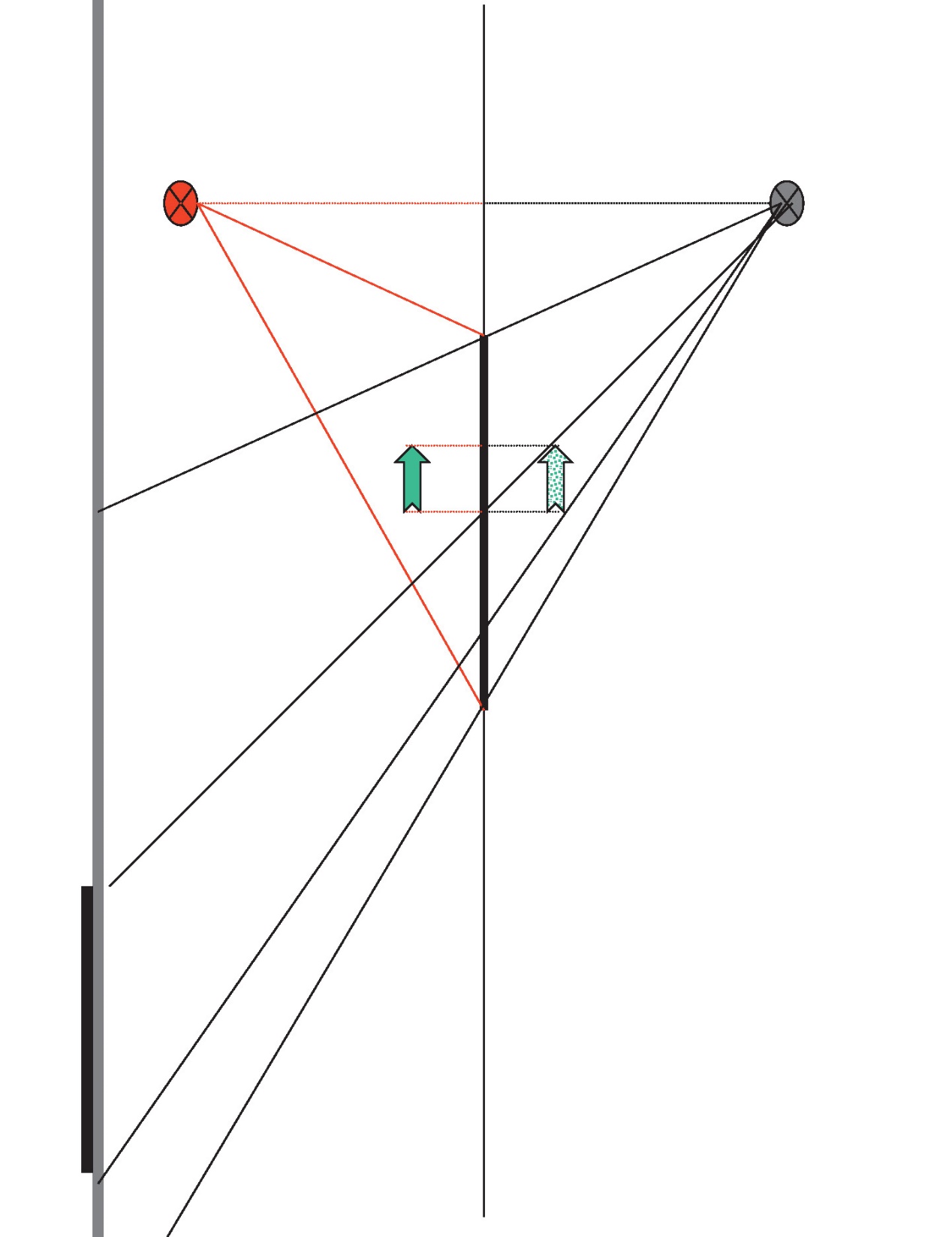 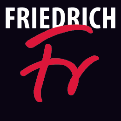 Zeichnung: Michael Barth
© FRIEDRICH VERLAG I Unterricht Physik I 170 I 2019
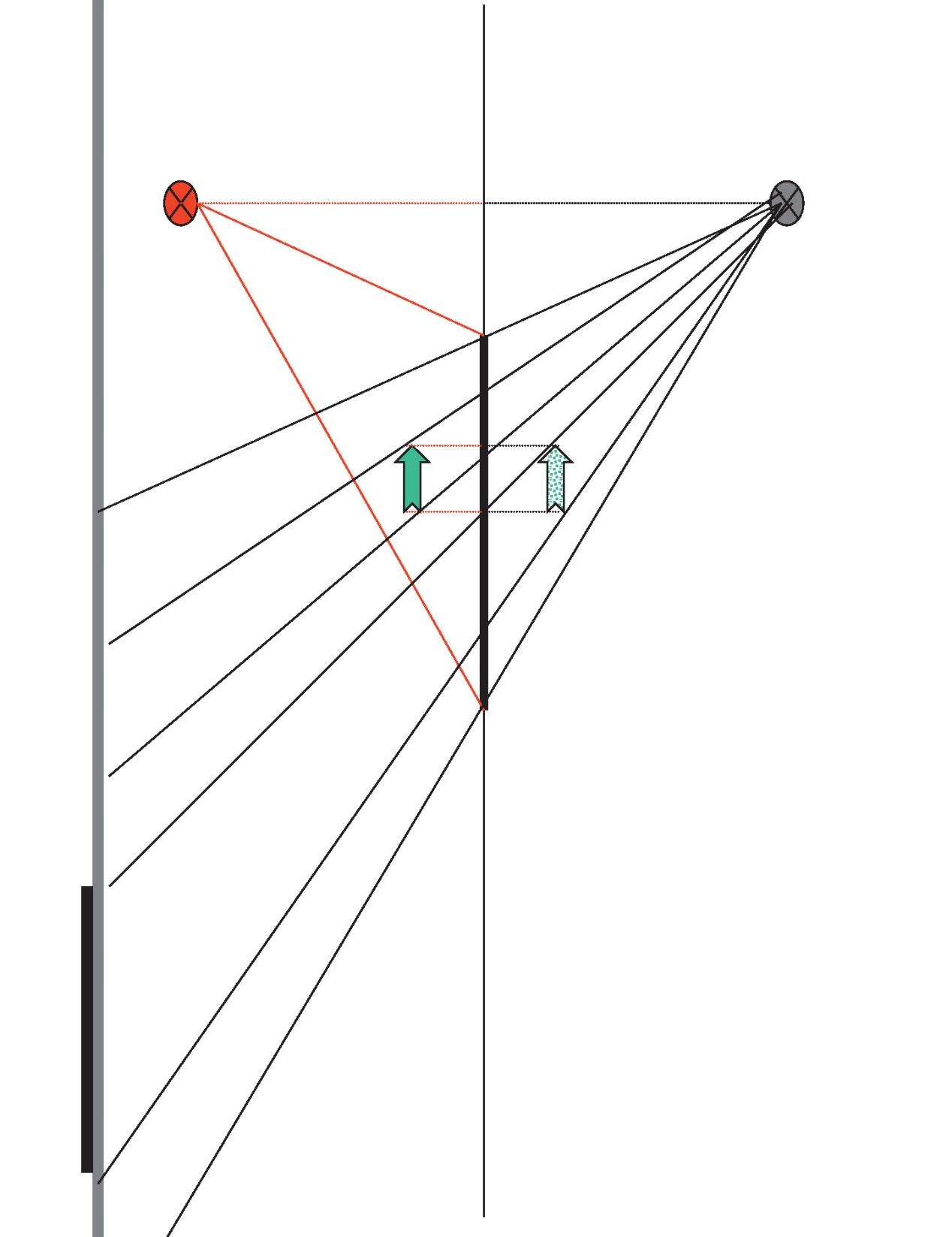 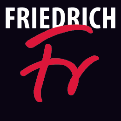 Zeichnung: Michael Barth
© FRIEDRICH VERLAG I Unterricht Physik I 170 I 2019
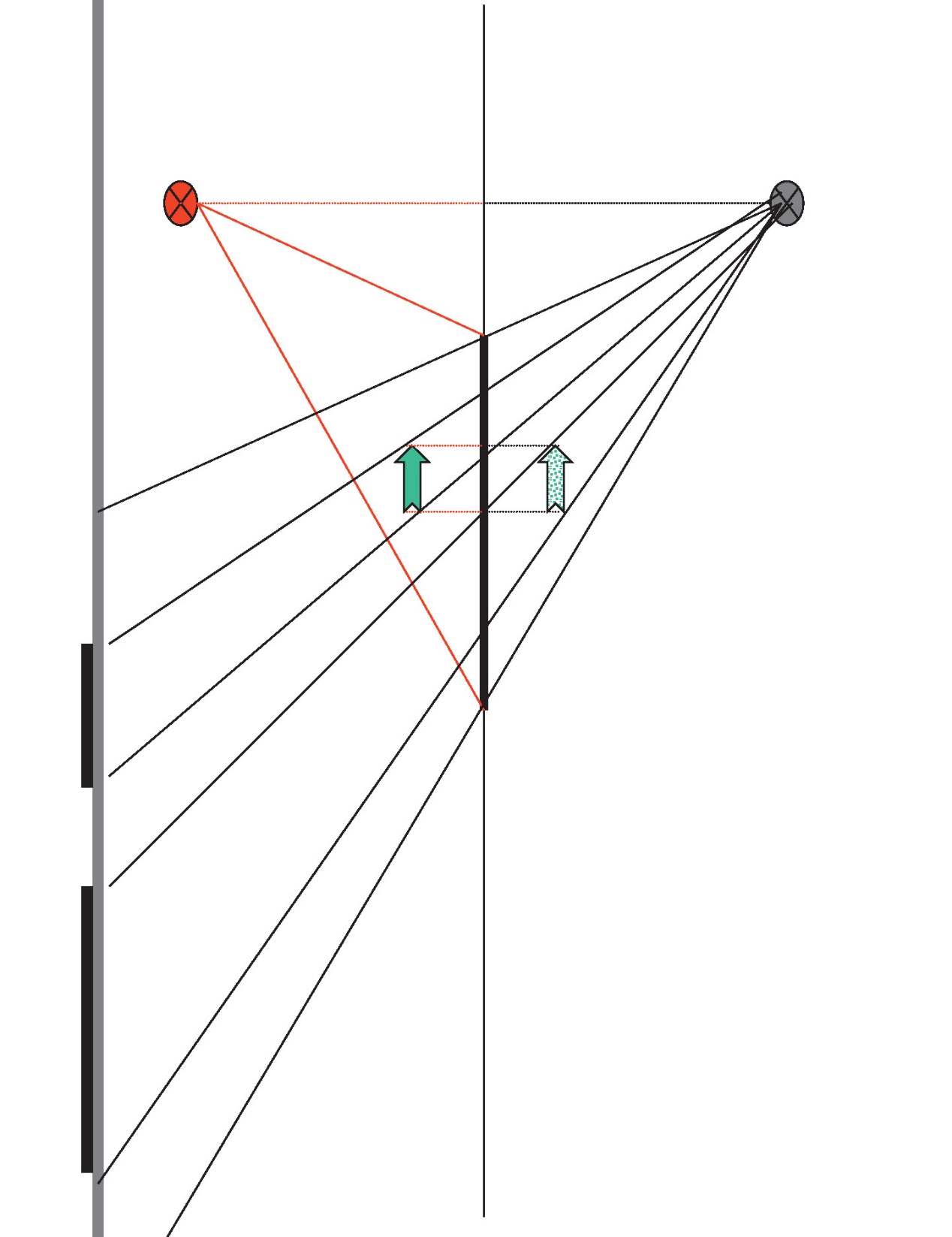 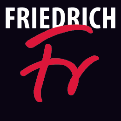 Zeichnung: Michael Barth
© FRIEDRICH VERLAG I Unterricht Physik I 170 I 2019
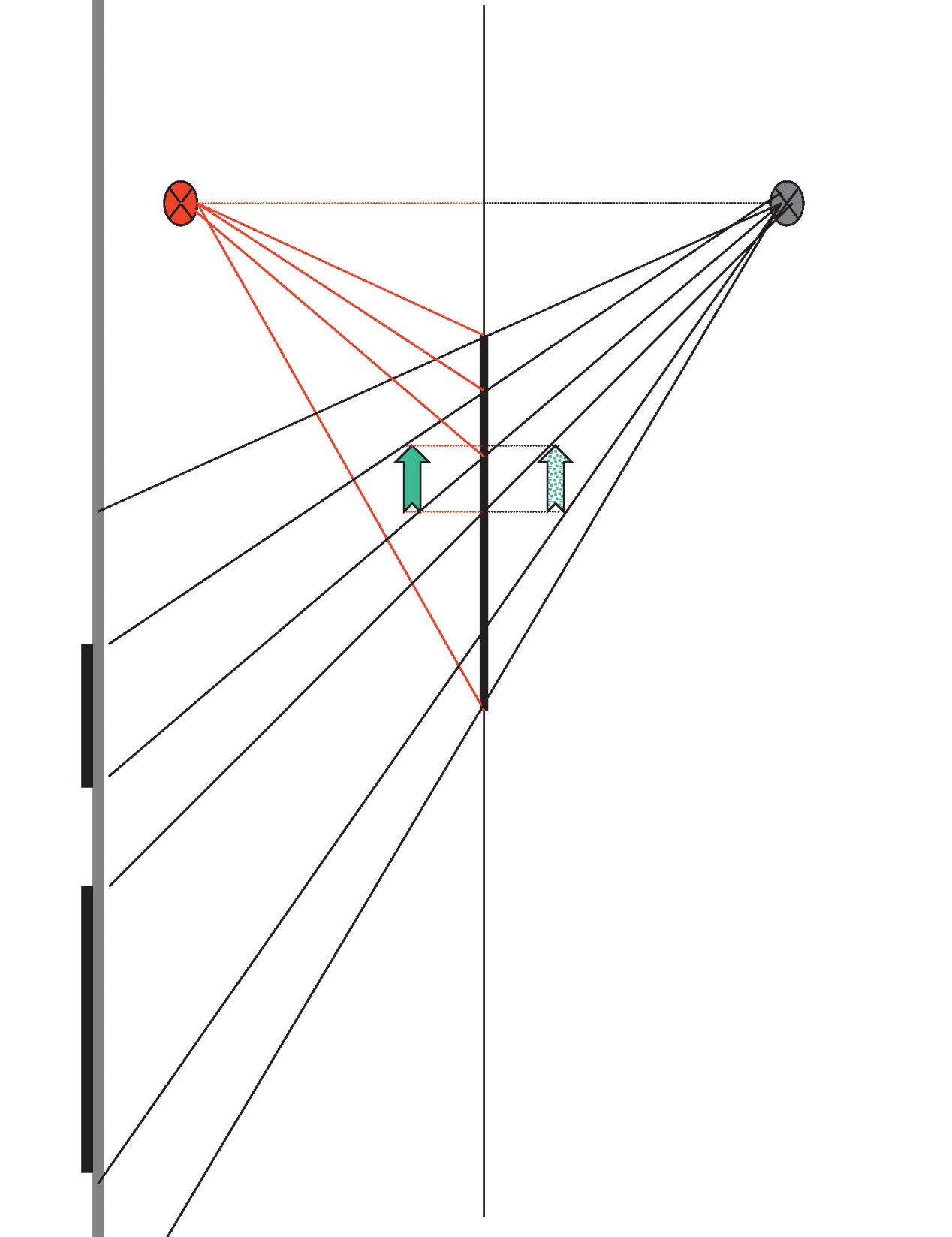 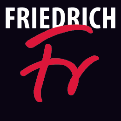 Zeichnung: Michael Barth
© FRIEDRICH VERLAG I Unterricht Physik I 170 I 2019
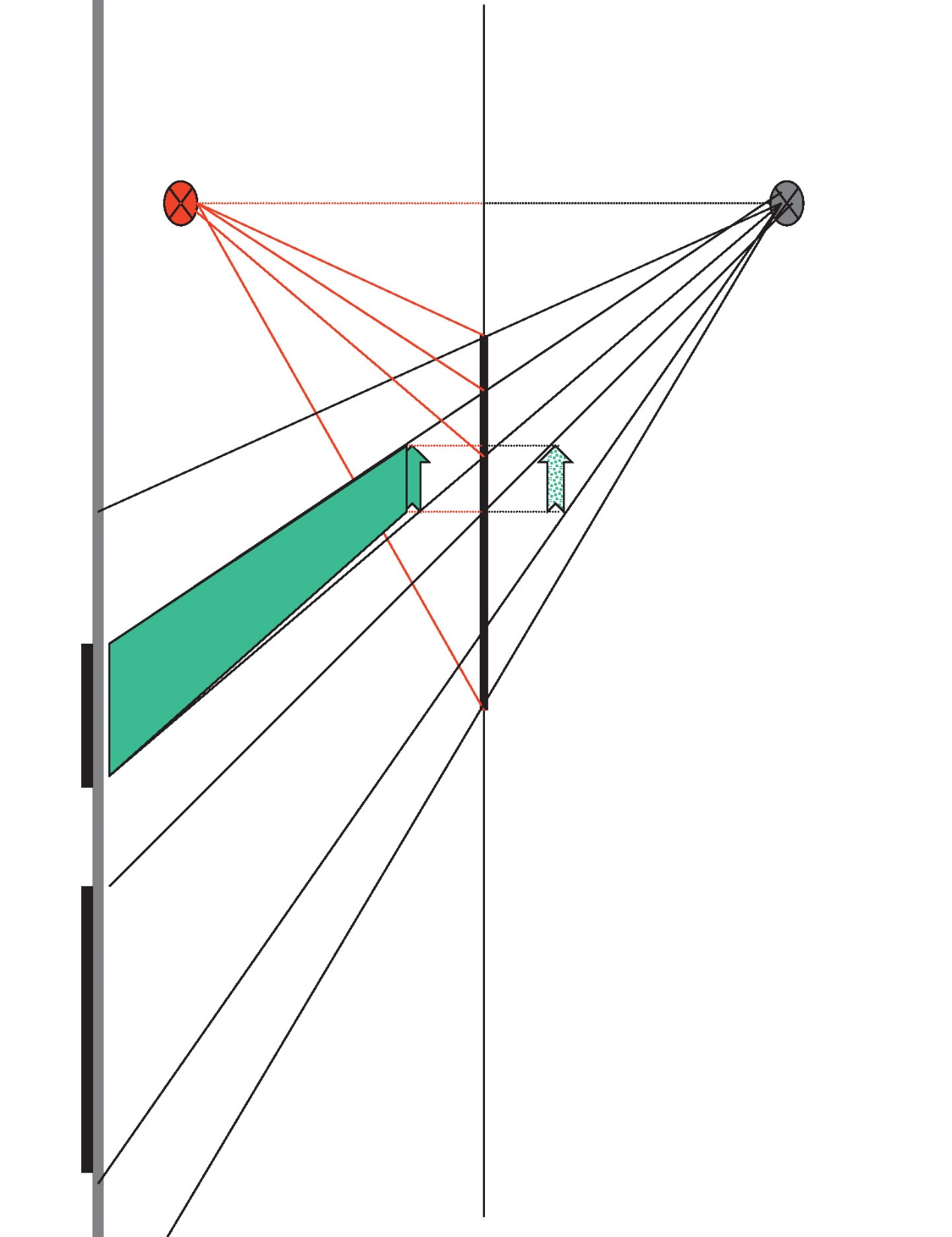 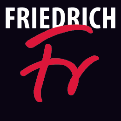 Zeichnung: Michael Barth
© FRIEDRICH VERLAG I Unterricht Physik I 170 I 2019
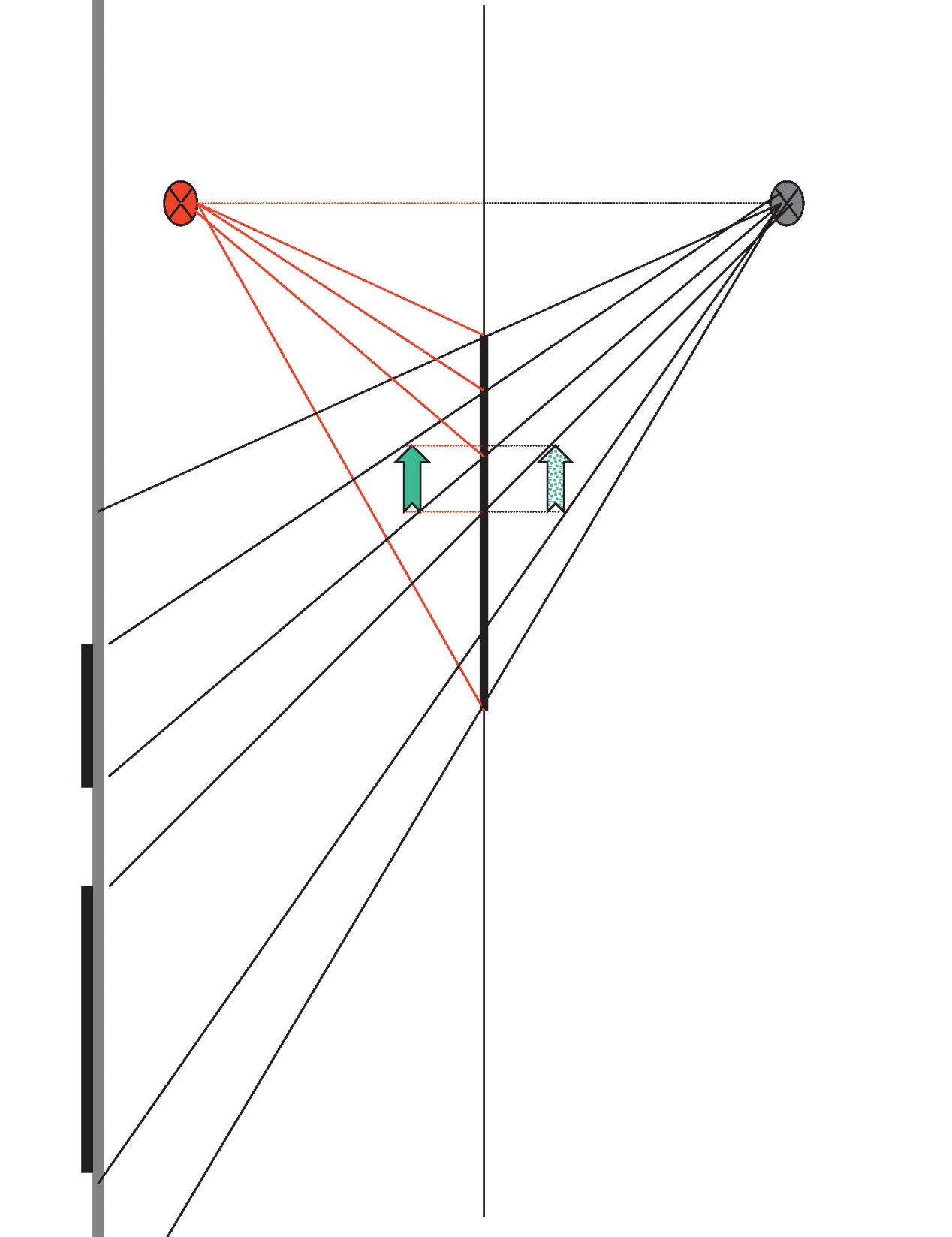 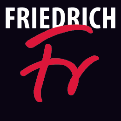 Zeichnung: Michael Barth
© FRIEDRICH VERLAG I Unterricht Physik I 170 I 2019
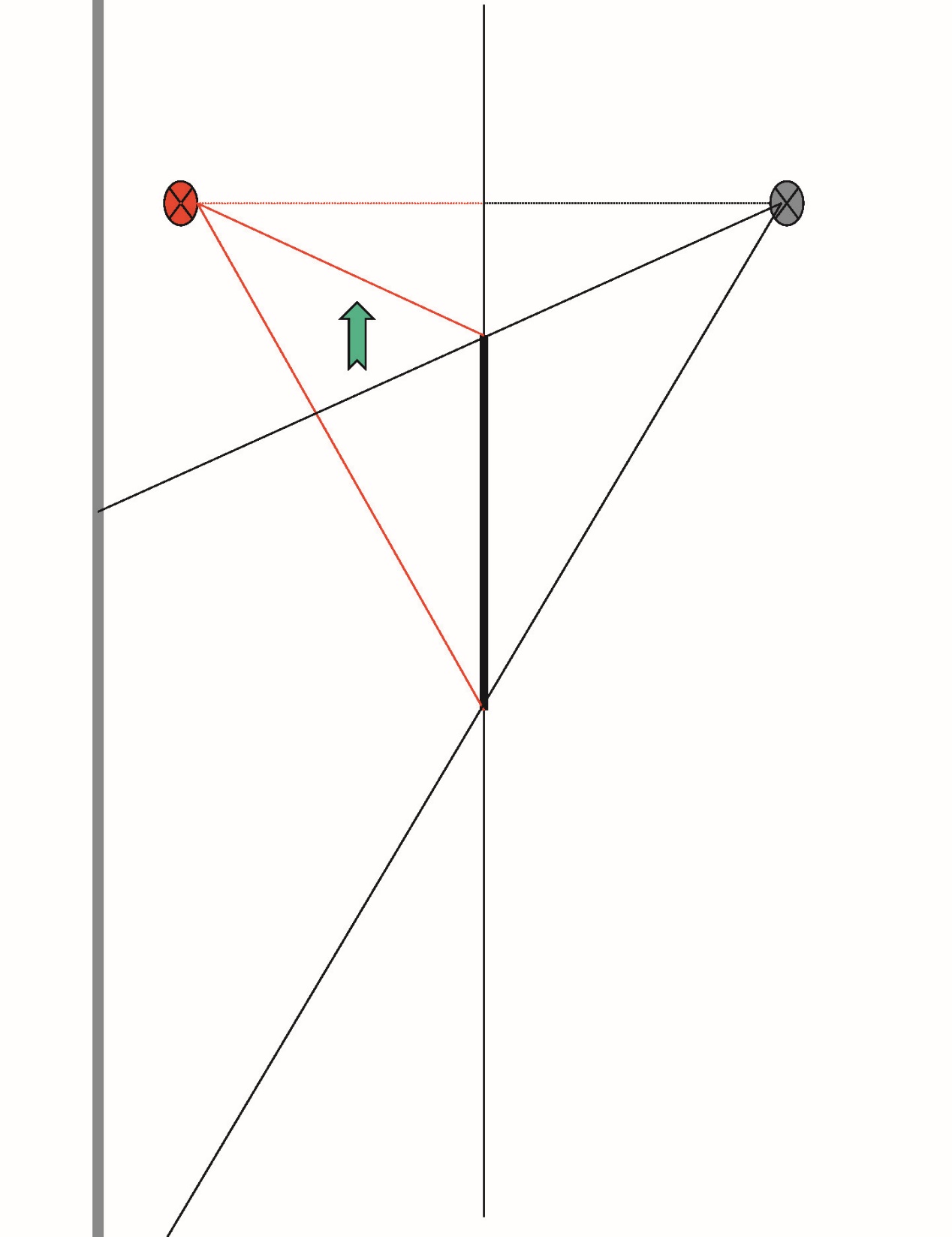 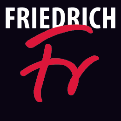 Zeichnung: Michael Barth
© FRIEDRICH VERLAG I Unterricht Physik I 170 I 2019
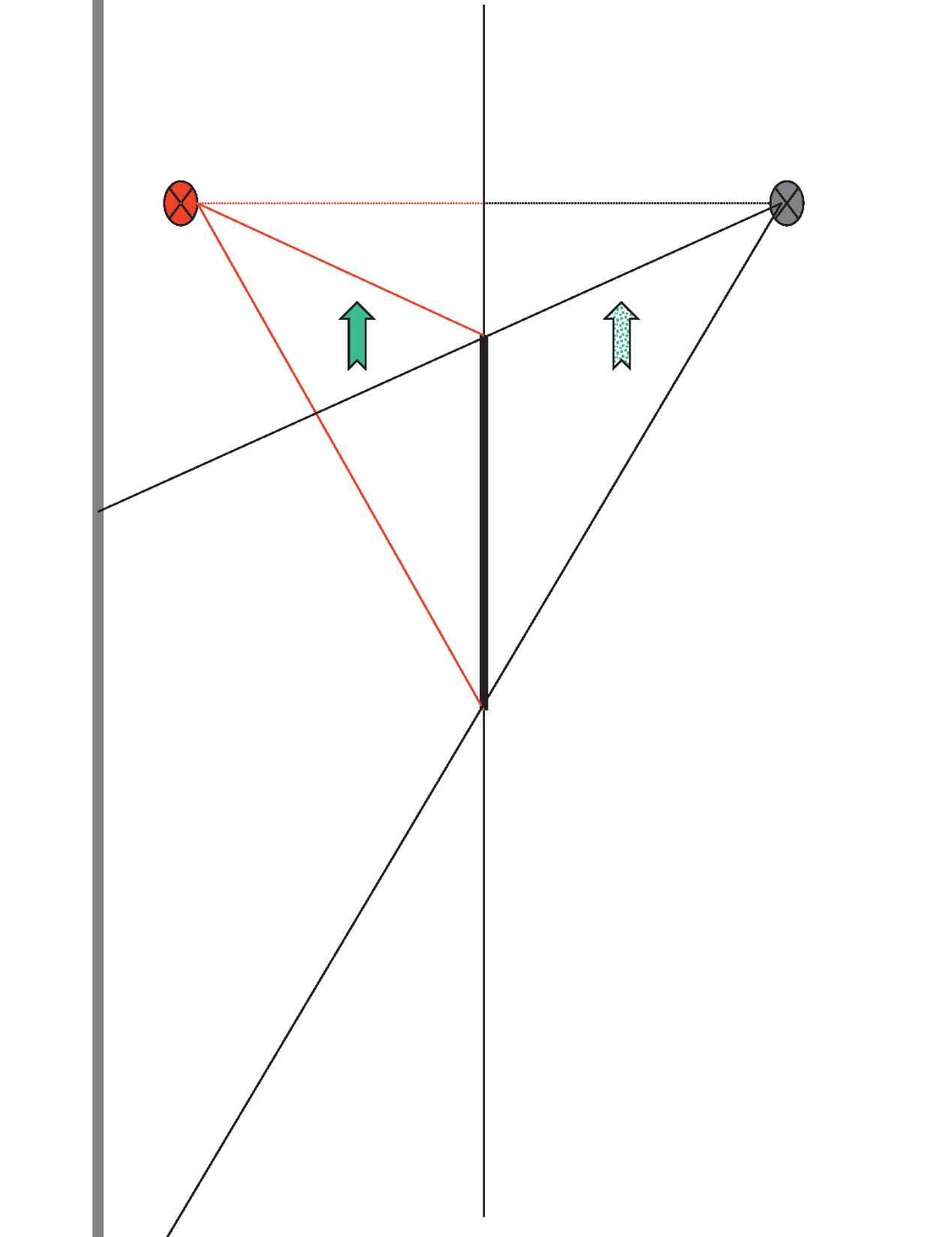 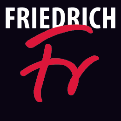 Zeichnung: Michael Barth
© FRIEDRICH VERLAG I Unterricht Physik I 170 I 2019
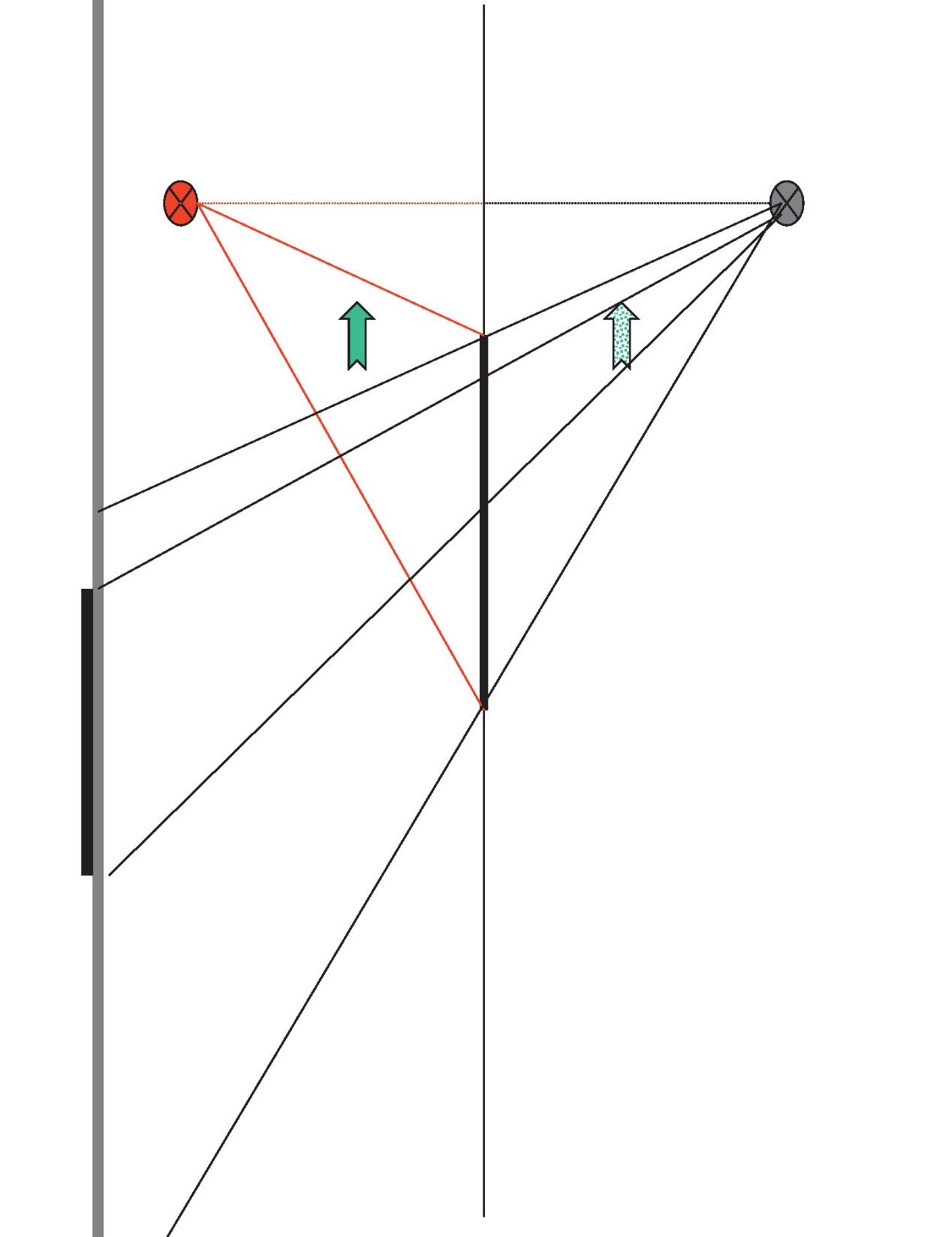 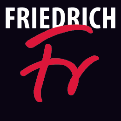 Zeichnung: Michael Barth
© FRIEDRICH VERLAG I Unterricht Physik I 170 I 2019
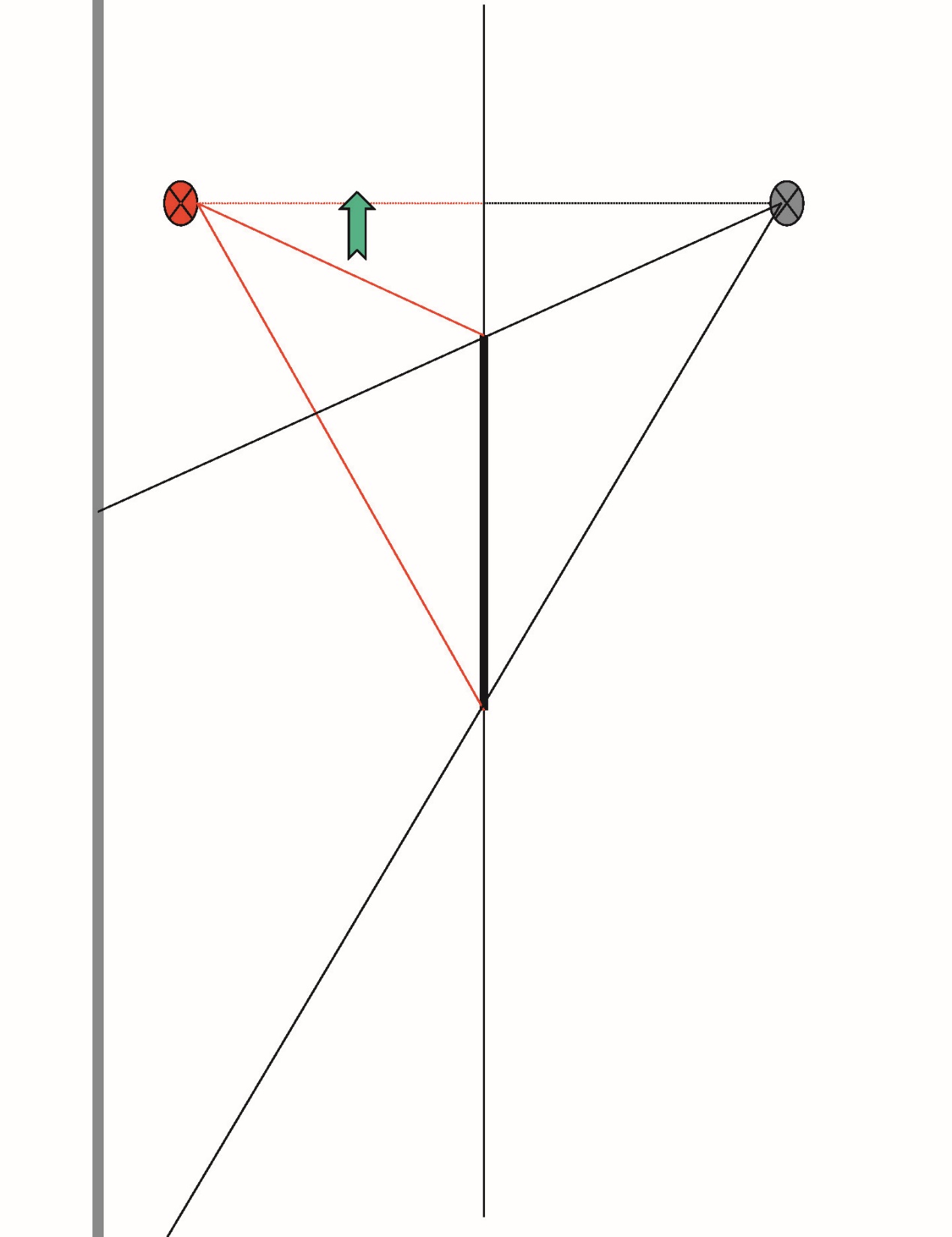 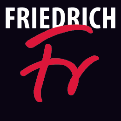 Zeichnung: Michael Barth
© FRIEDRICH VERLAG I Unterricht Physik I 170 I 2019
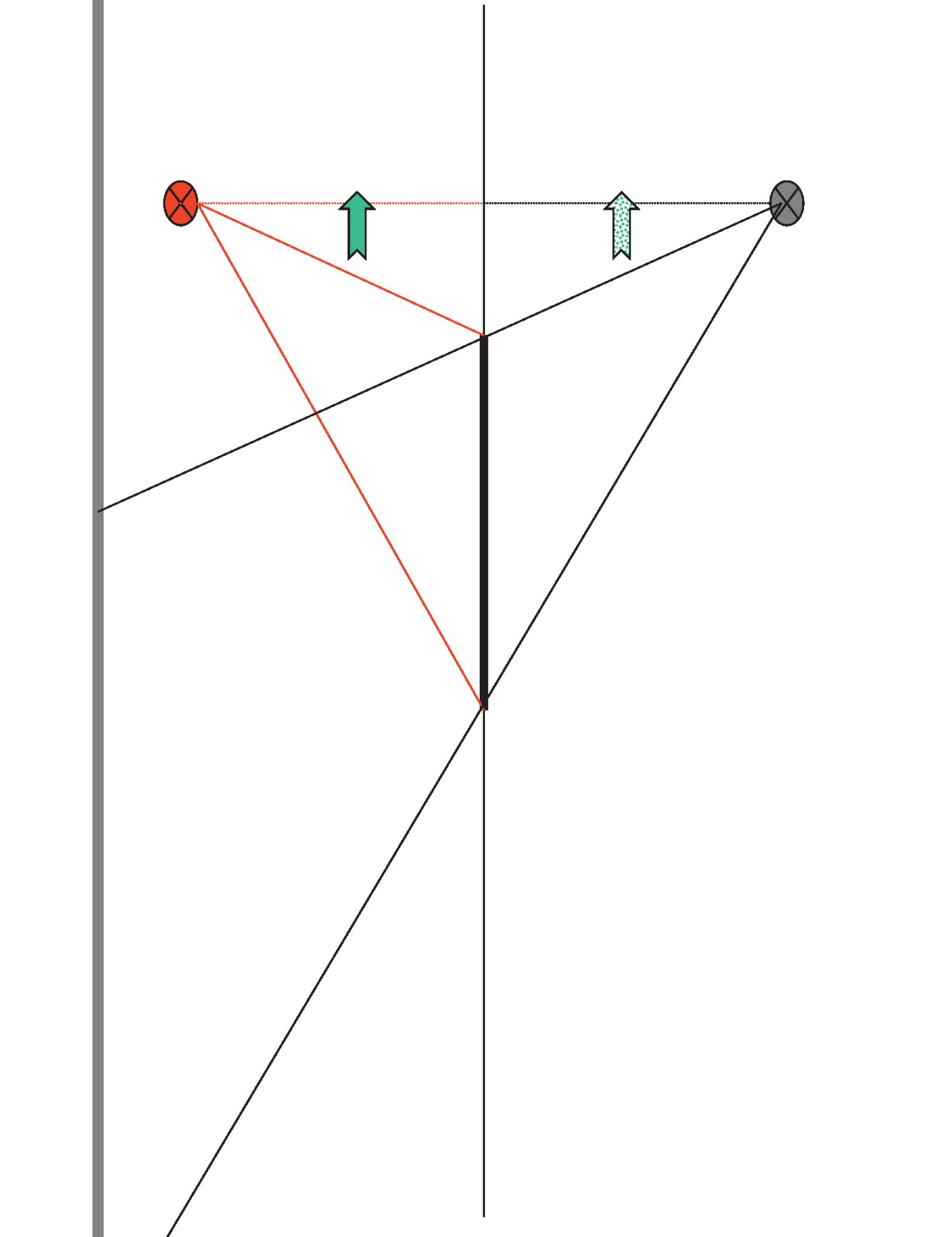 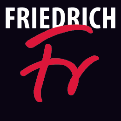 Zeichnung: Michael Barth
© FRIEDRICH VERLAG I Unterricht Physik I 170 I 2019
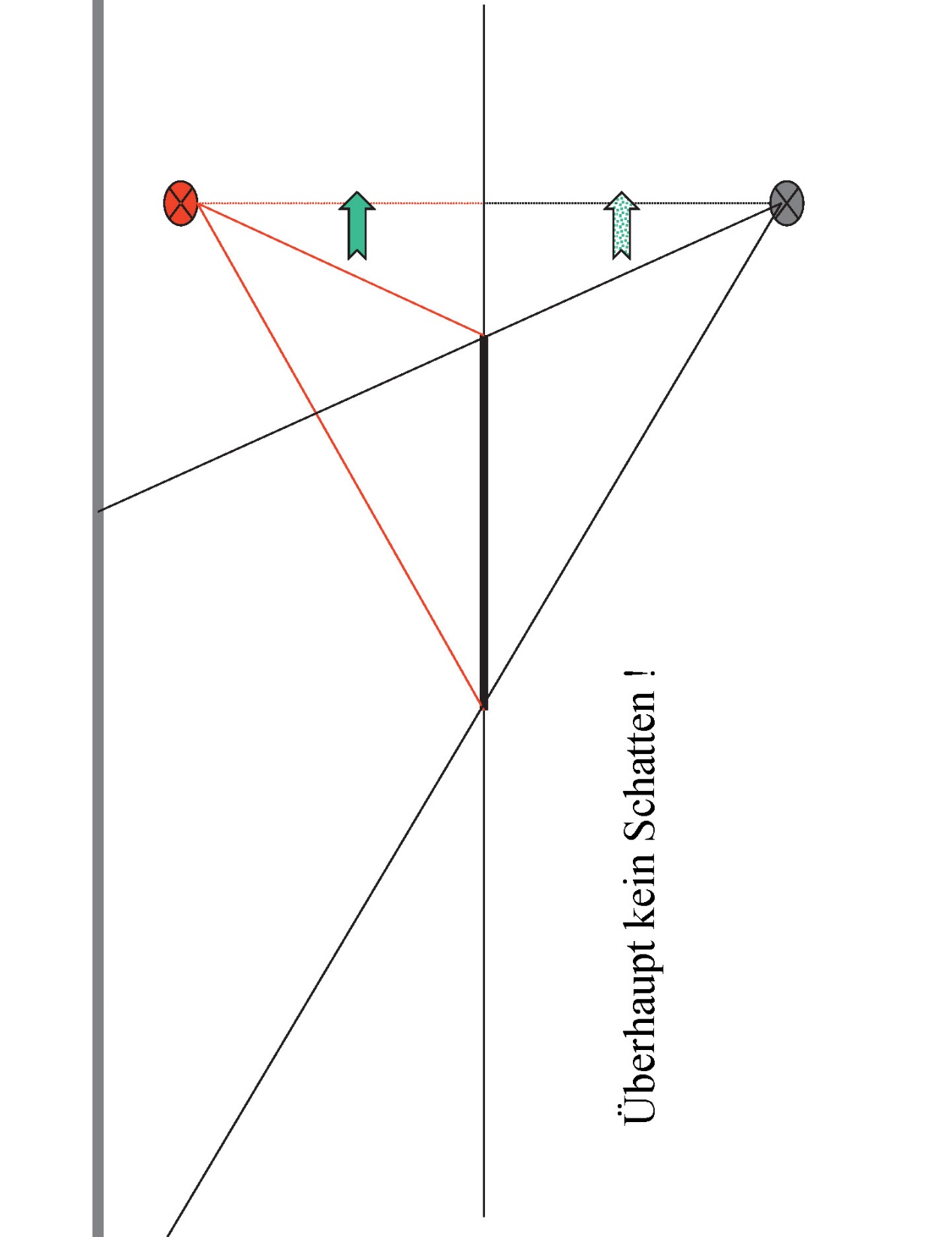 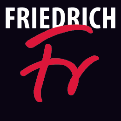 Zeichnung: Michael Barth
© FRIEDRICH VERLAG I Unterricht Physik I 170 I 2019
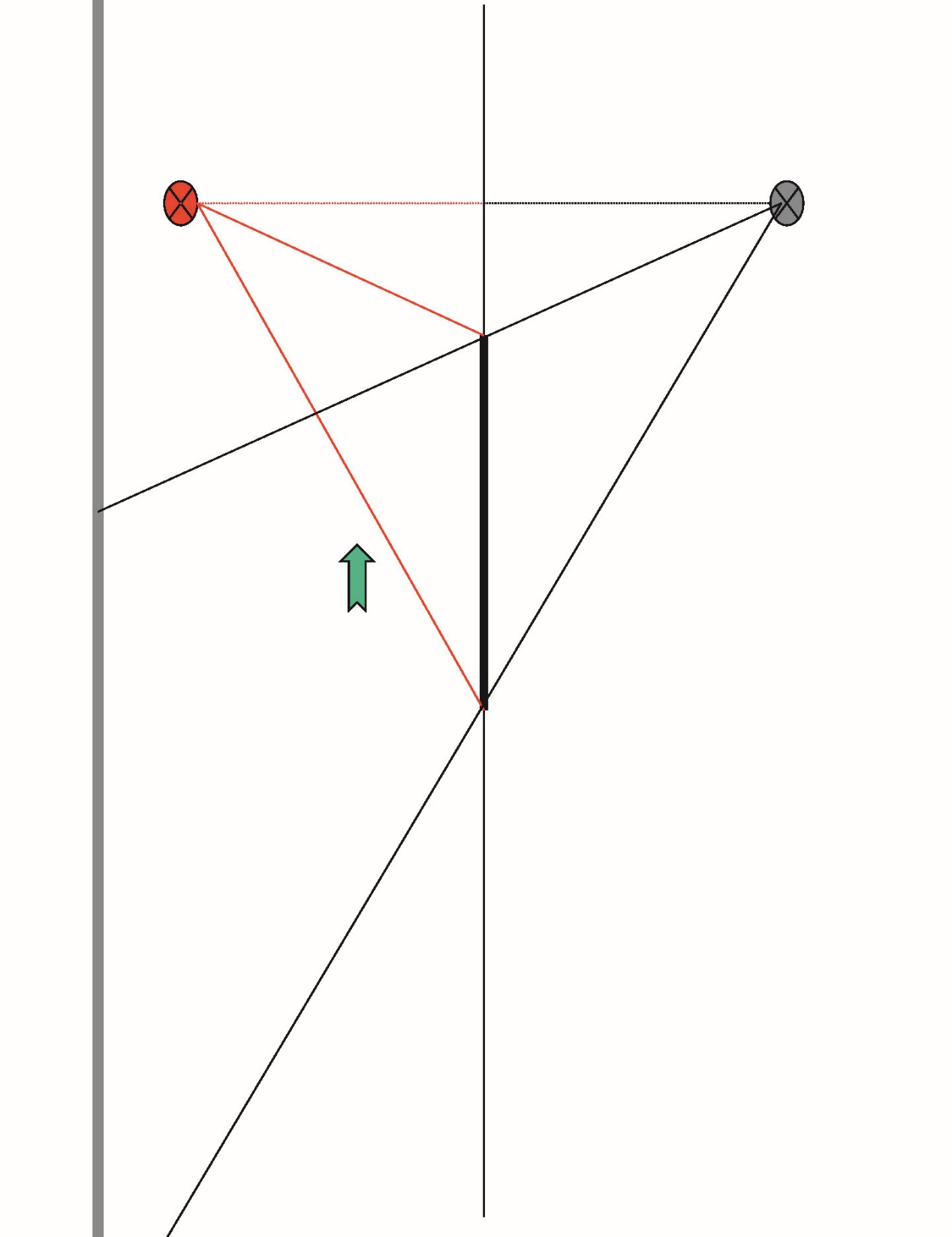 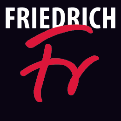 Zeichnung: Michael Barth
© FRIEDRICH VERLAG I Unterricht Physik I 170 I 2019
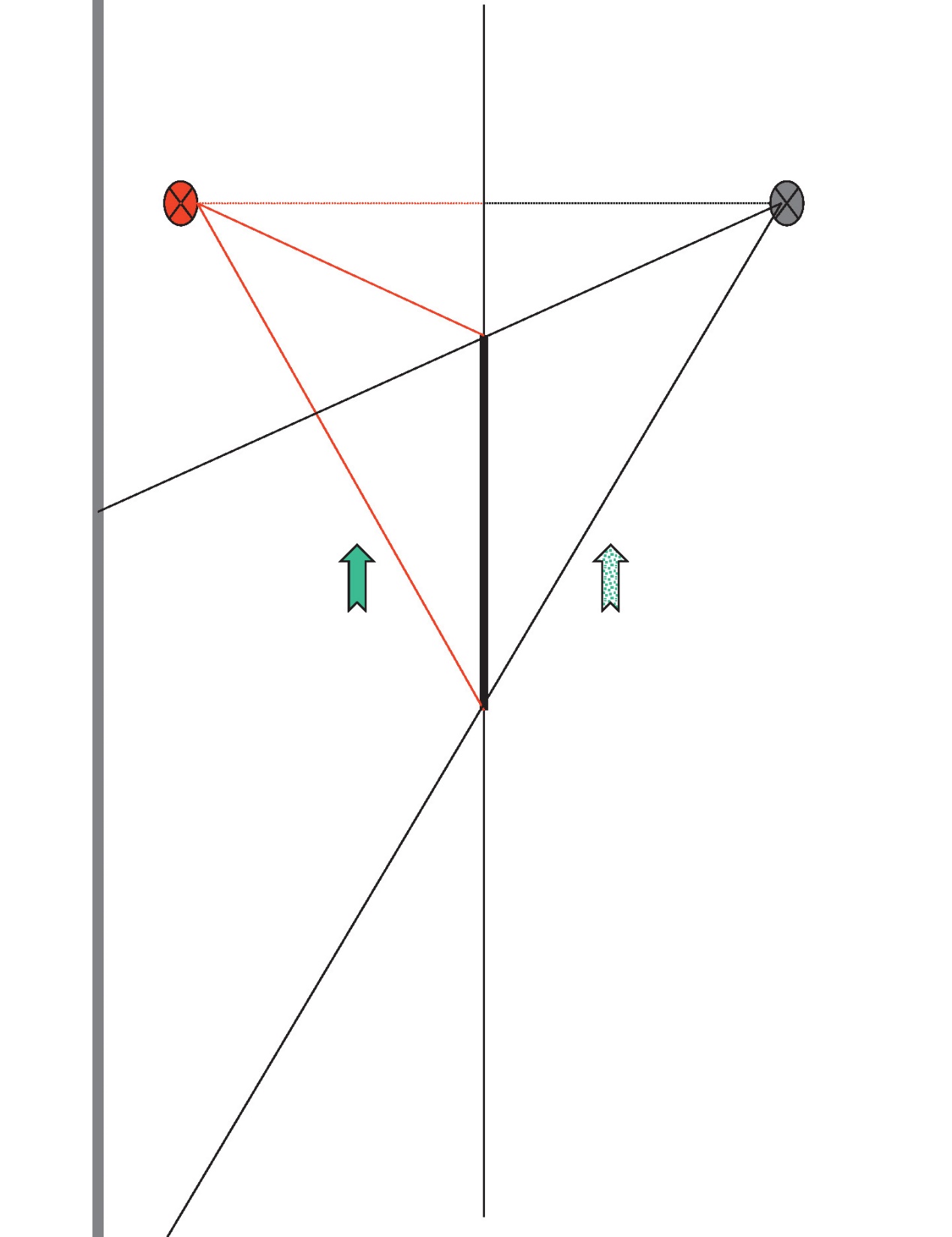 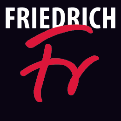 Zeichnung: Michael Barth
© FRIEDRICH VERLAG I Unterricht Physik I 170 I 2019
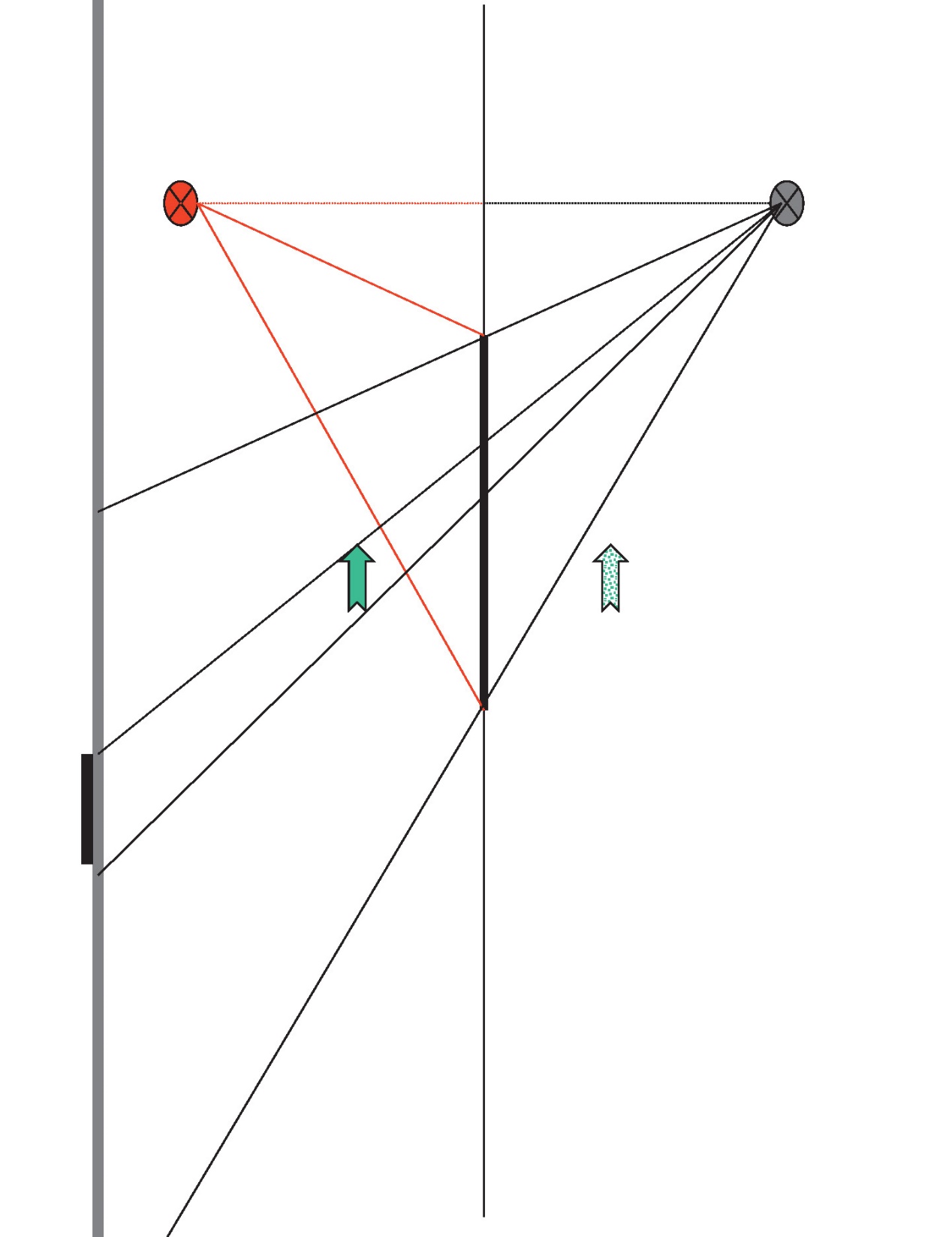 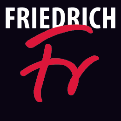 Zeichnung: Michael Barth
© FRIEDRICH VERLAG I Unterricht Physik I 170 I 2019
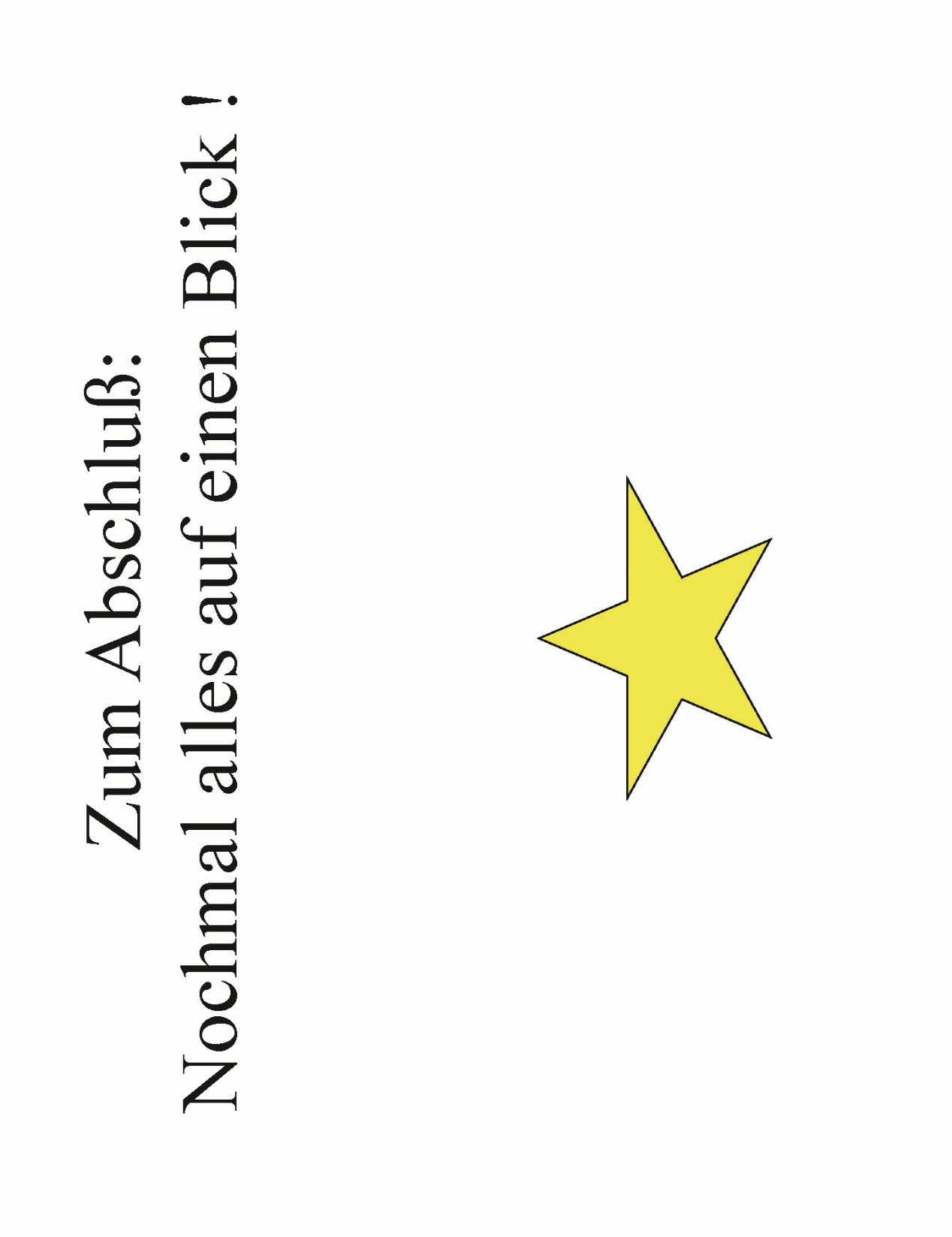 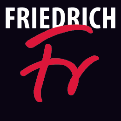 © FRIEDRICH VERLAG I Unterricht Physik I 170 I 2019
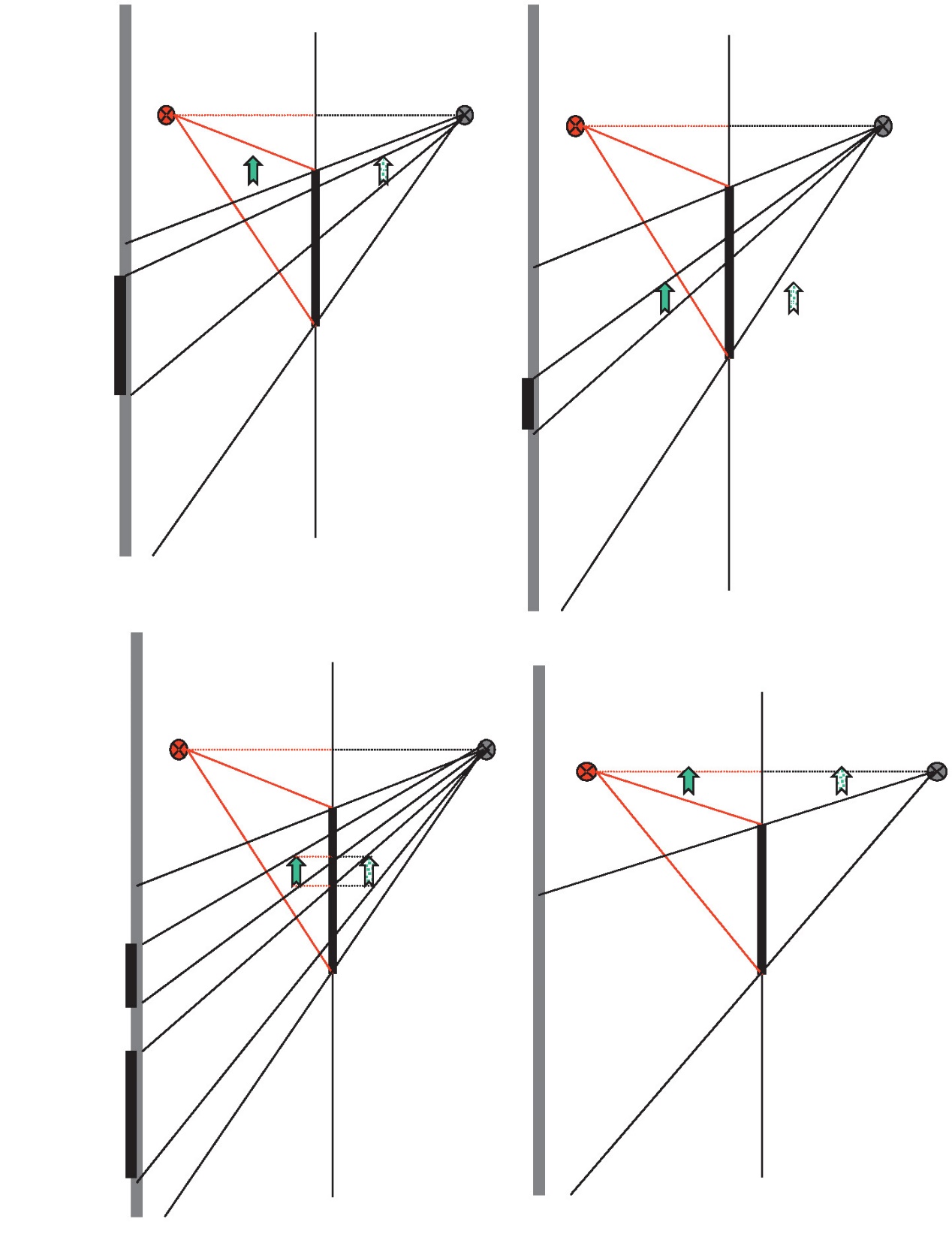 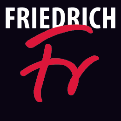 Zeichnung: Michael Barth
© FRIEDRICH VERLAG I Unterricht Physik I 170 I 2019
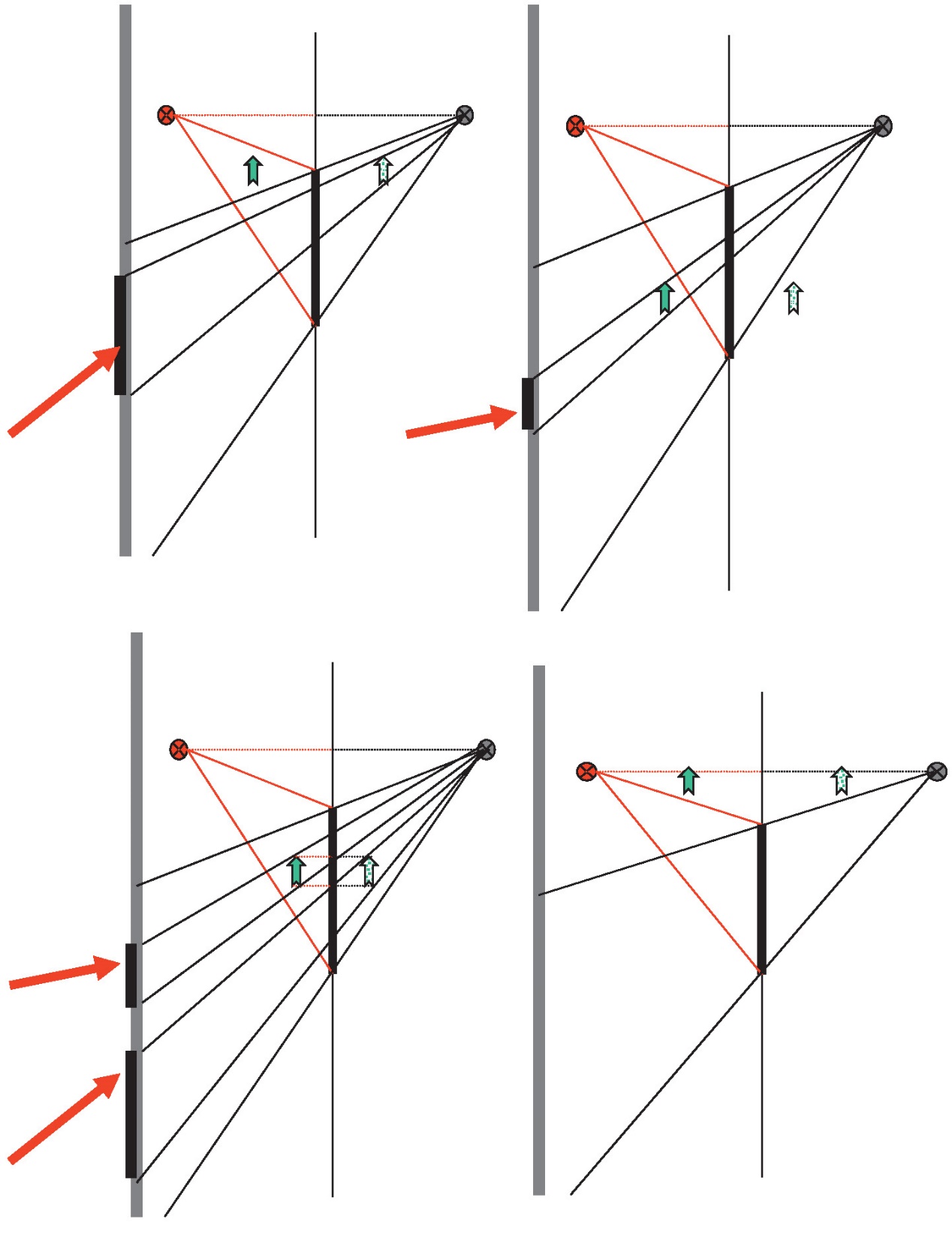 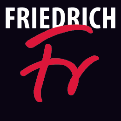 Zeichnung: Michael Barth
© FRIEDRICH VERLAG I Unterricht Physik I 170 I 2019